إيجاد النسب المئوية ذهنيا
@amal almazroai
ا
ا
التاريخ
عندما تختار طريقك في الحياة لا تغيره بمجرد الفشل بل حاول أن تنتصر عليها بقوة إرادتك و المواصلة في طريقك نحو النجاح 
و تذكر أن أول مفتاح للنجاح هو الفشل
ا
الحصة
ا
اليوم
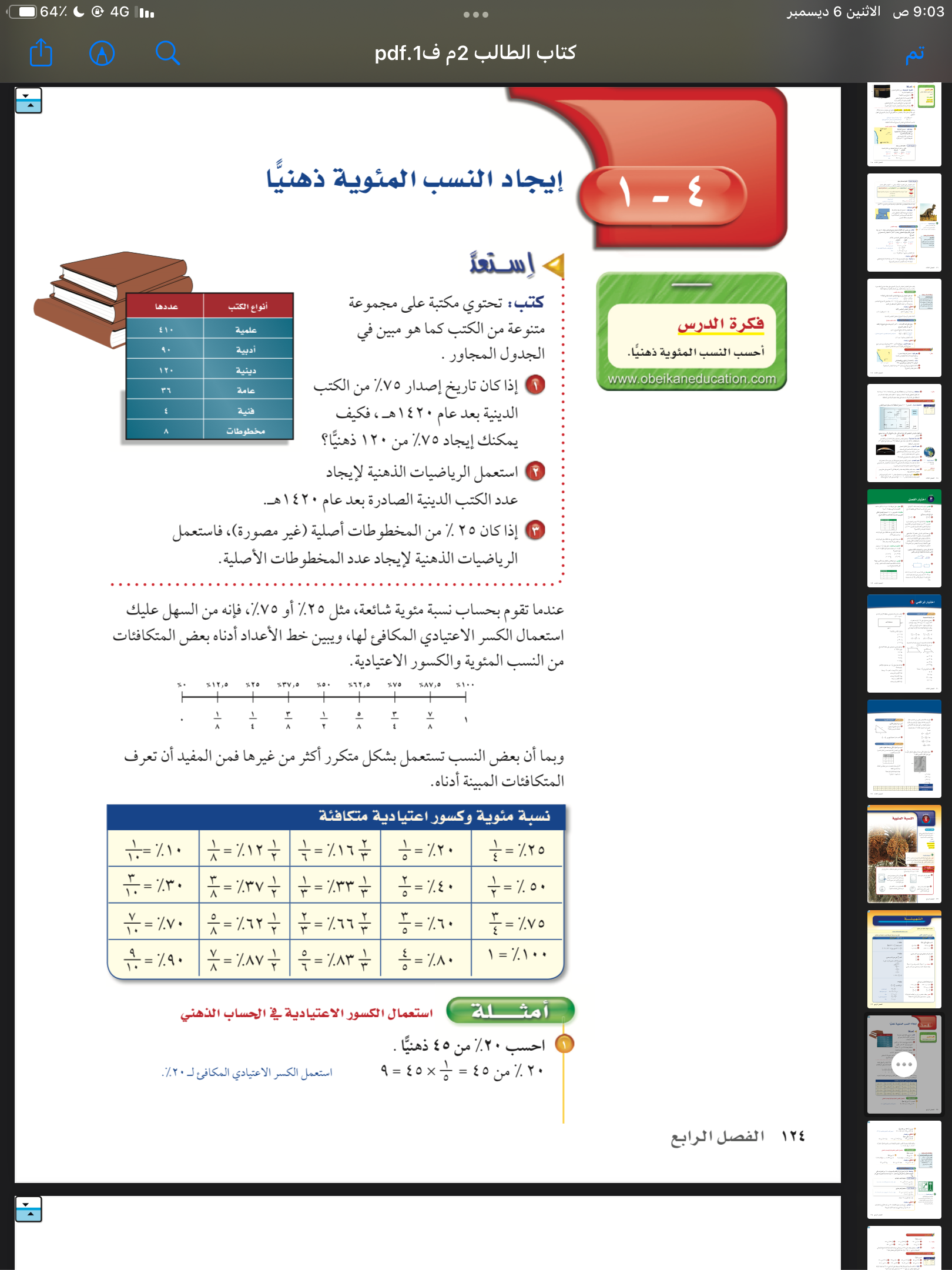 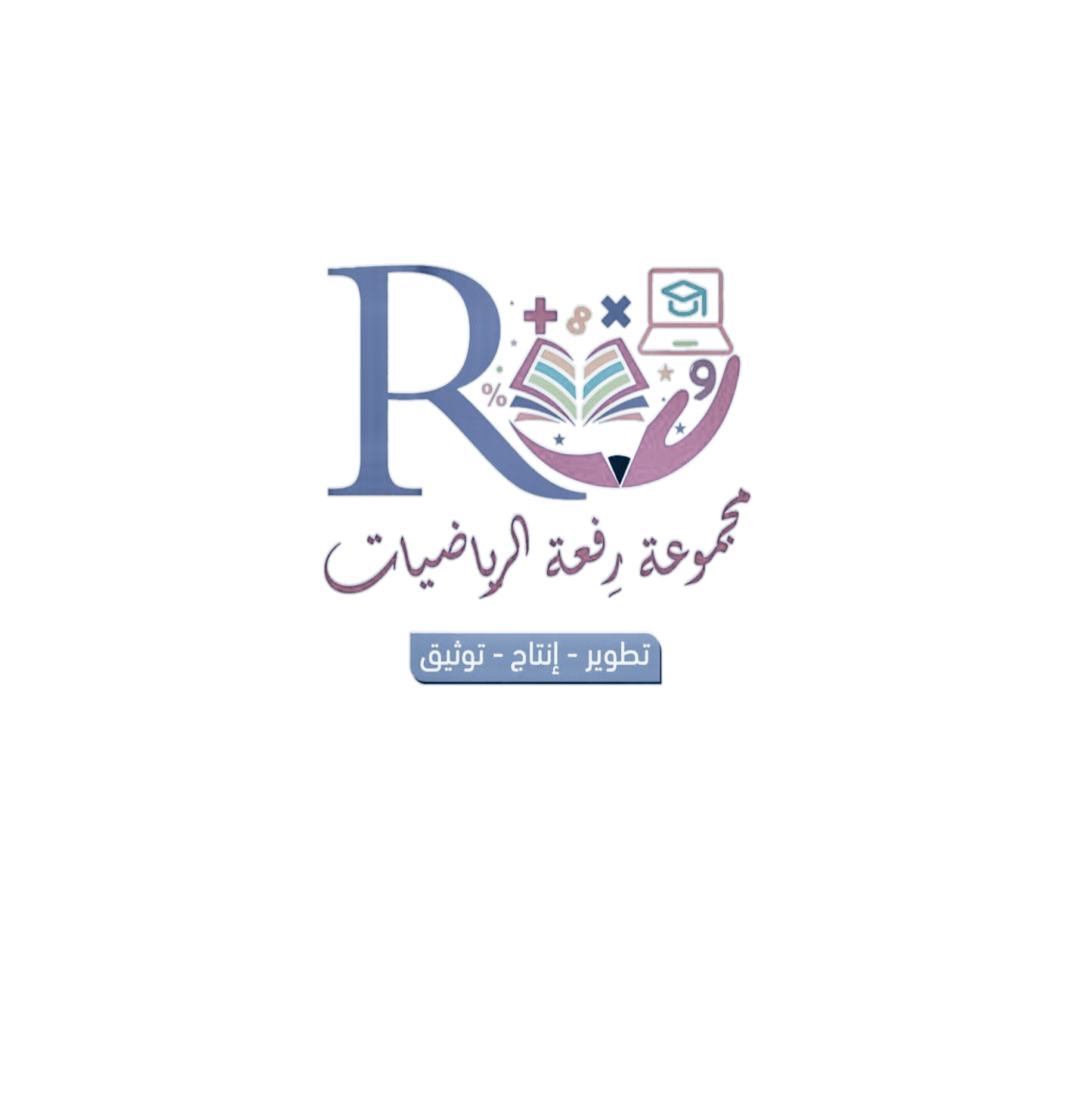 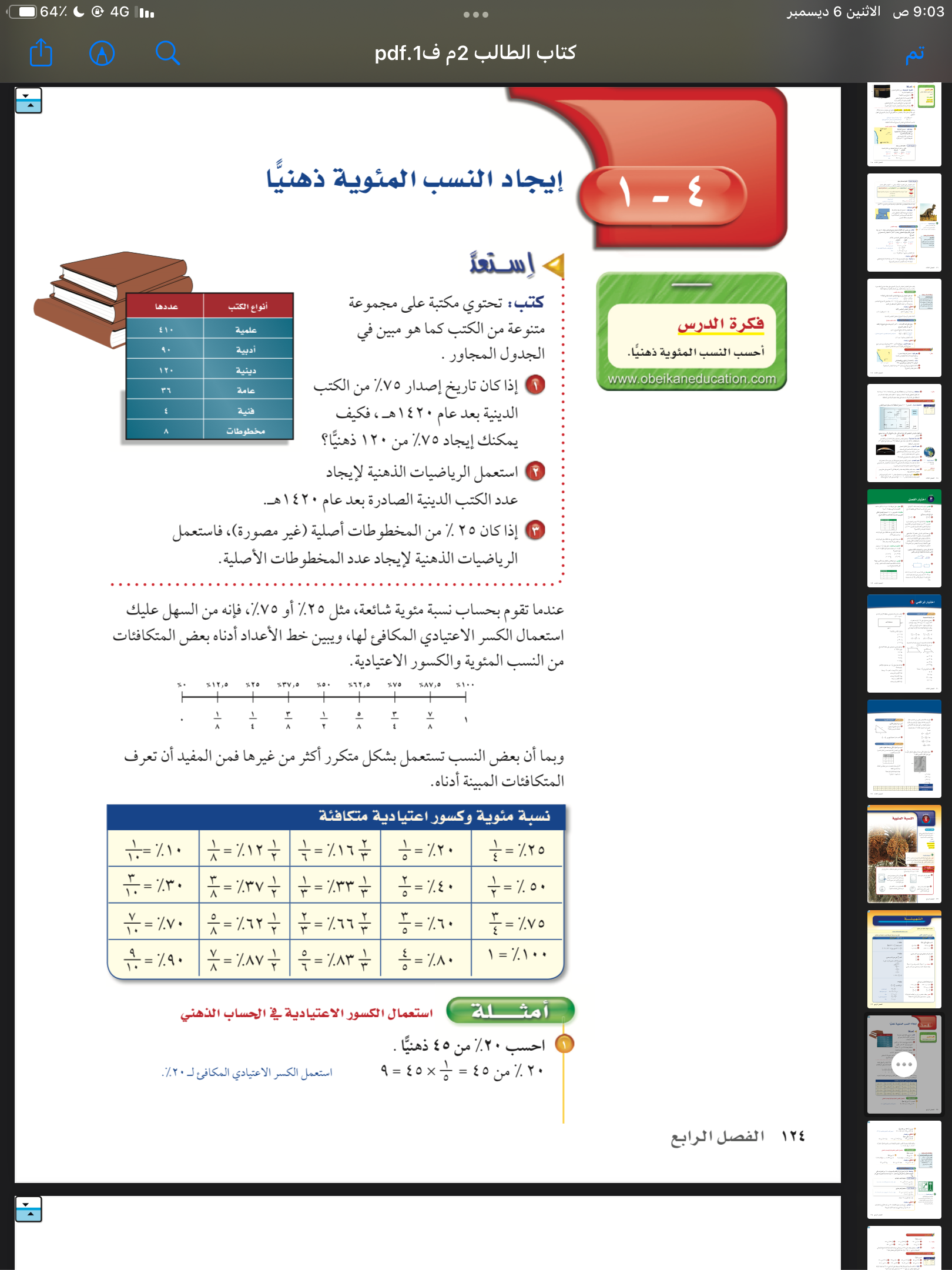 @amal almazroai
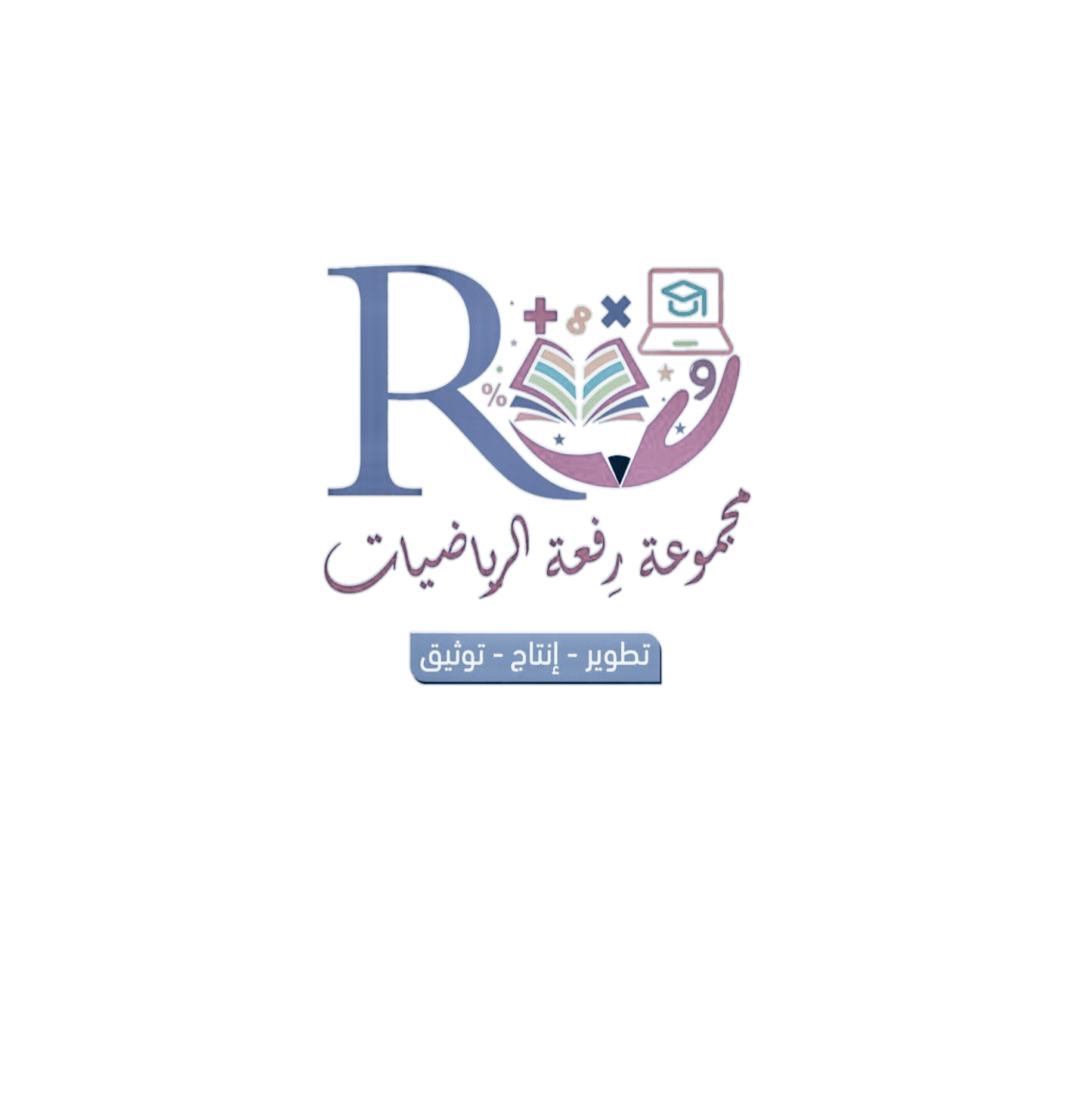 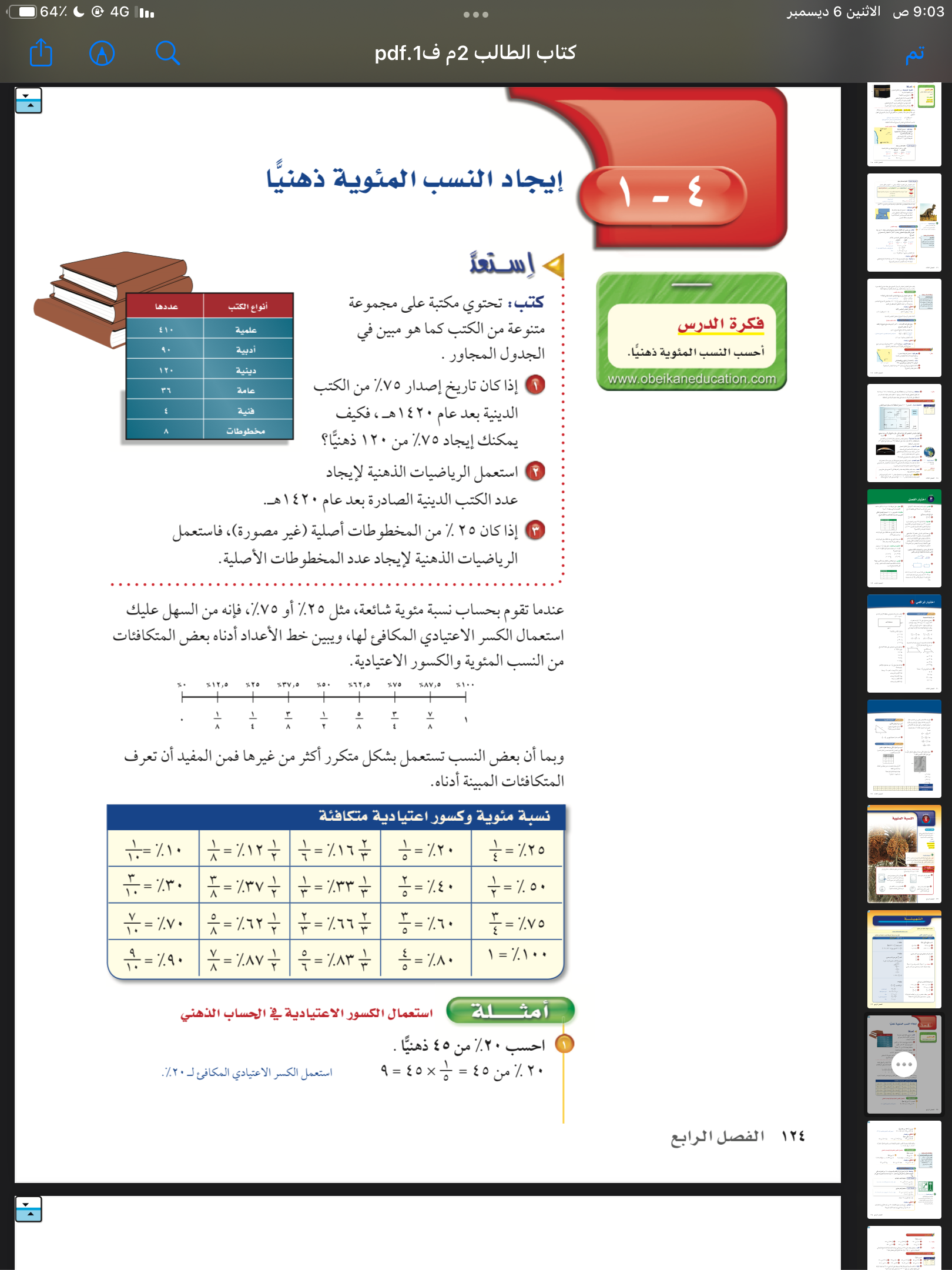 @amal almazroai
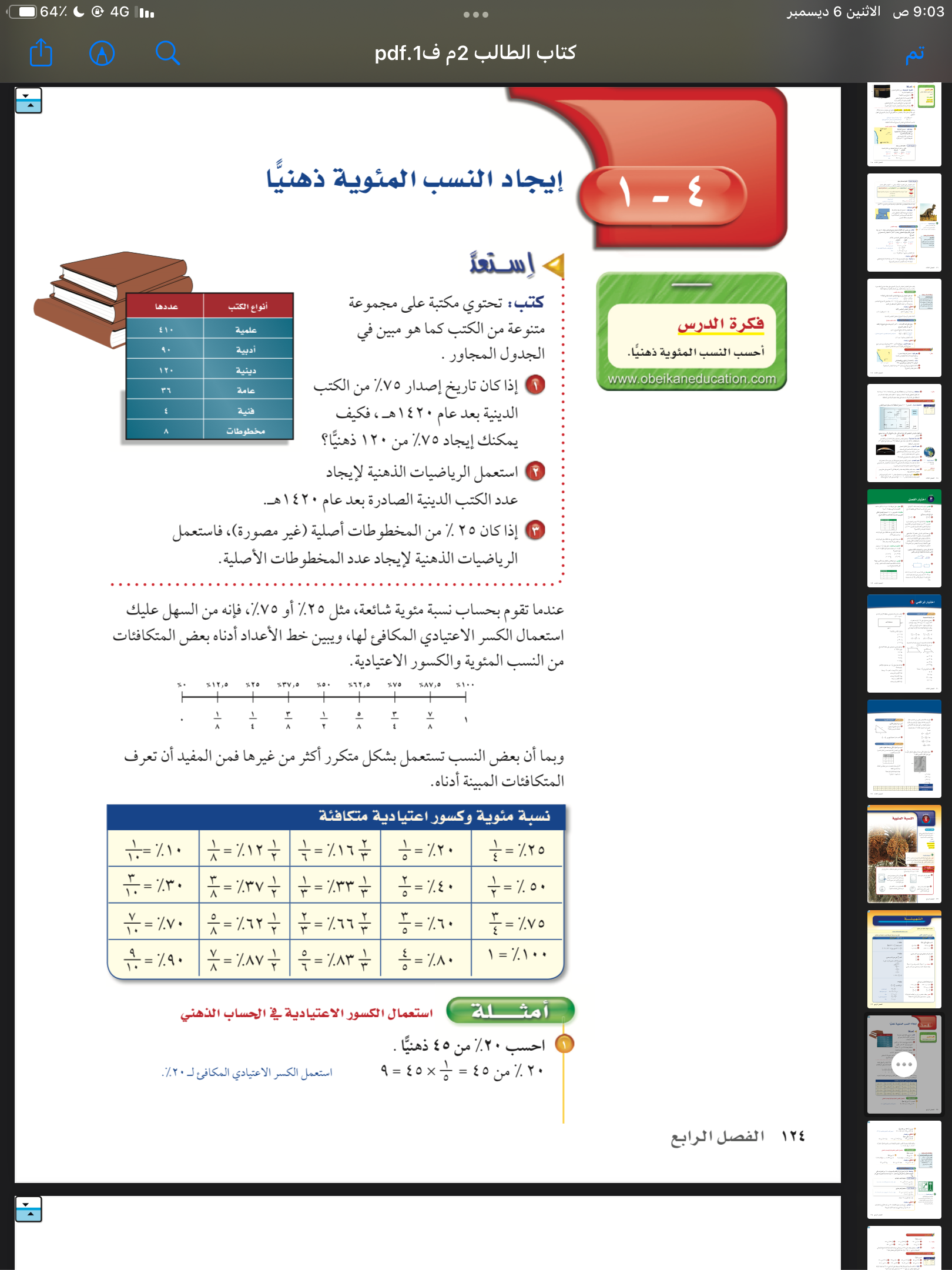 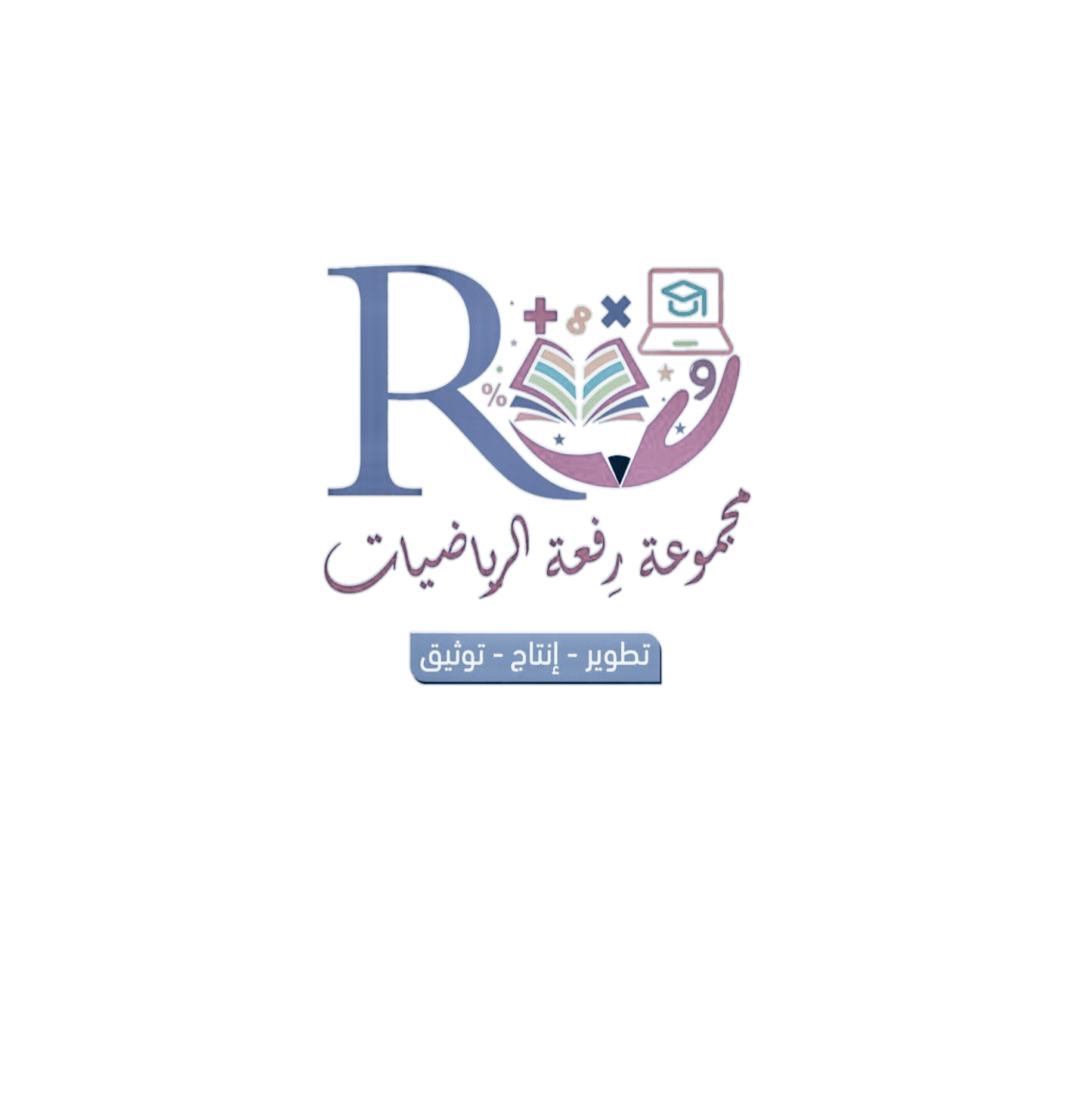 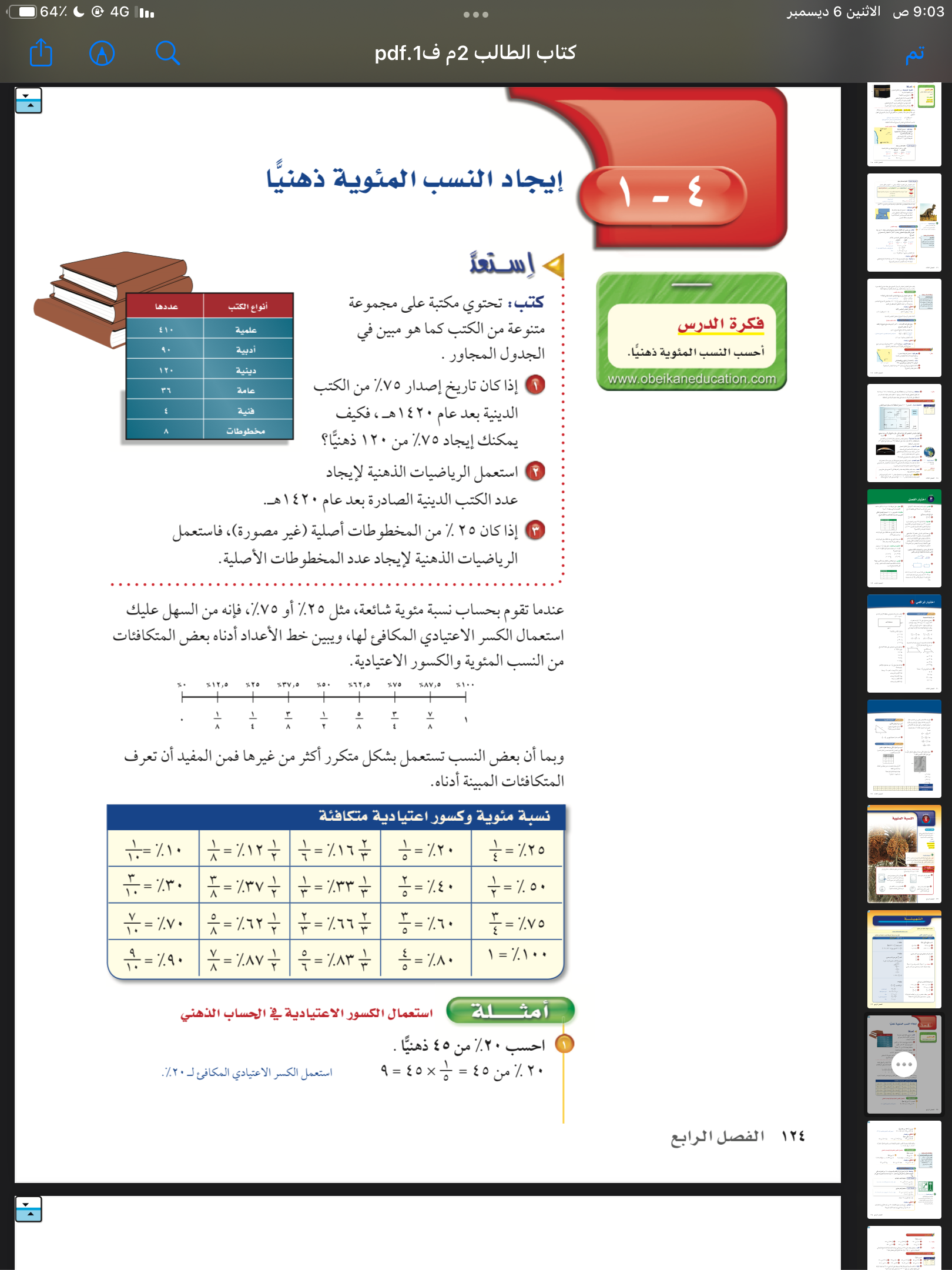 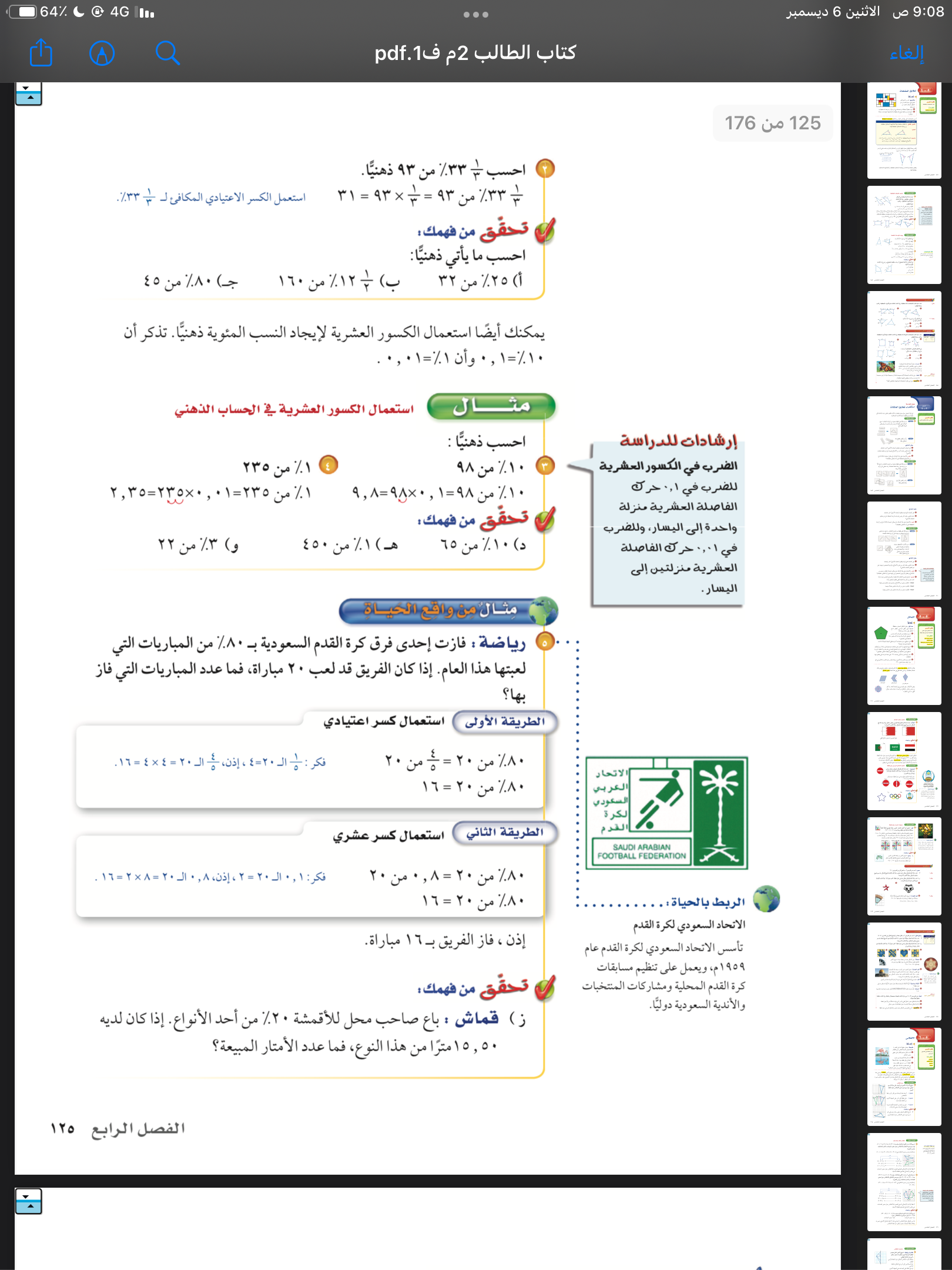 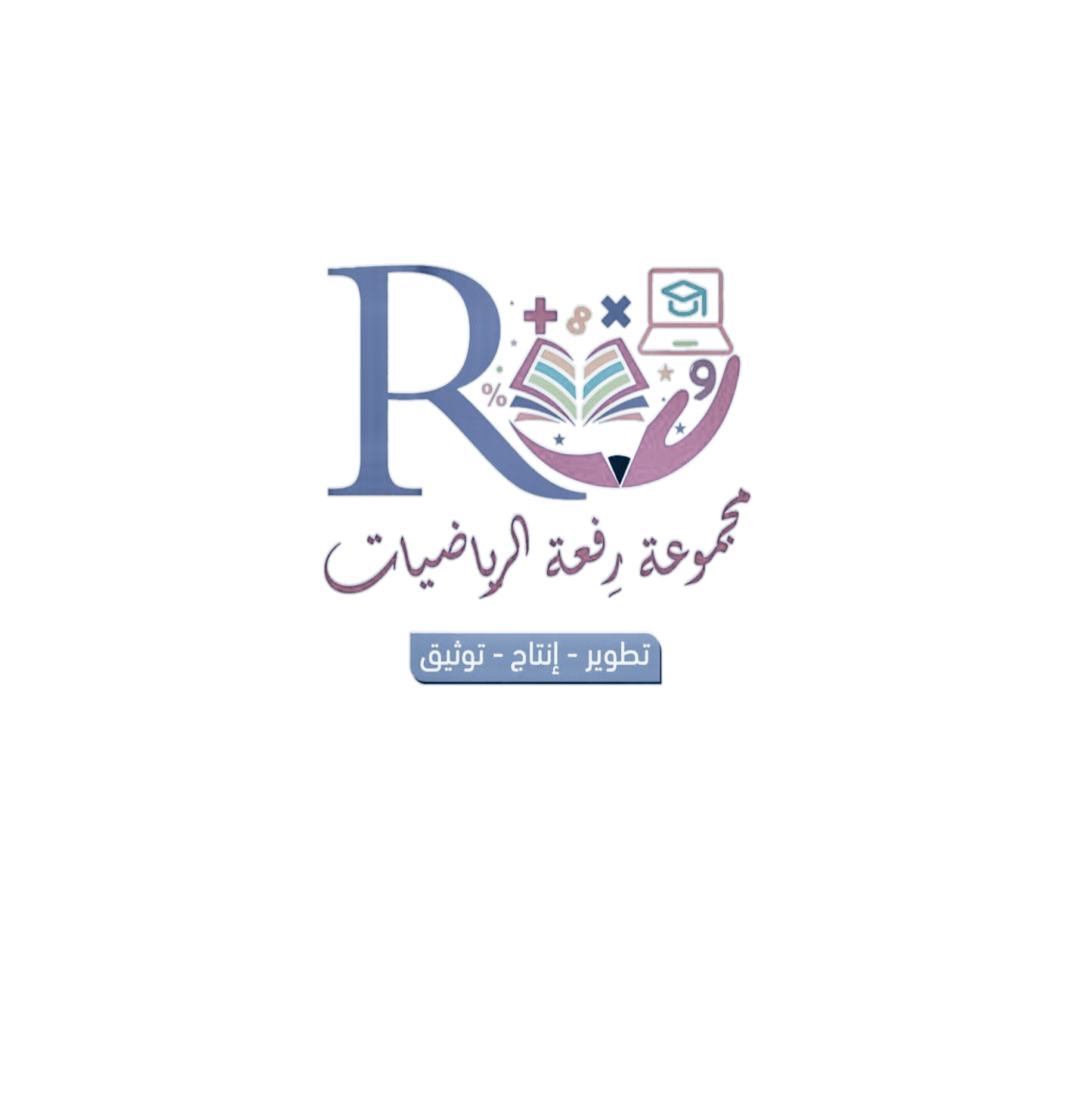 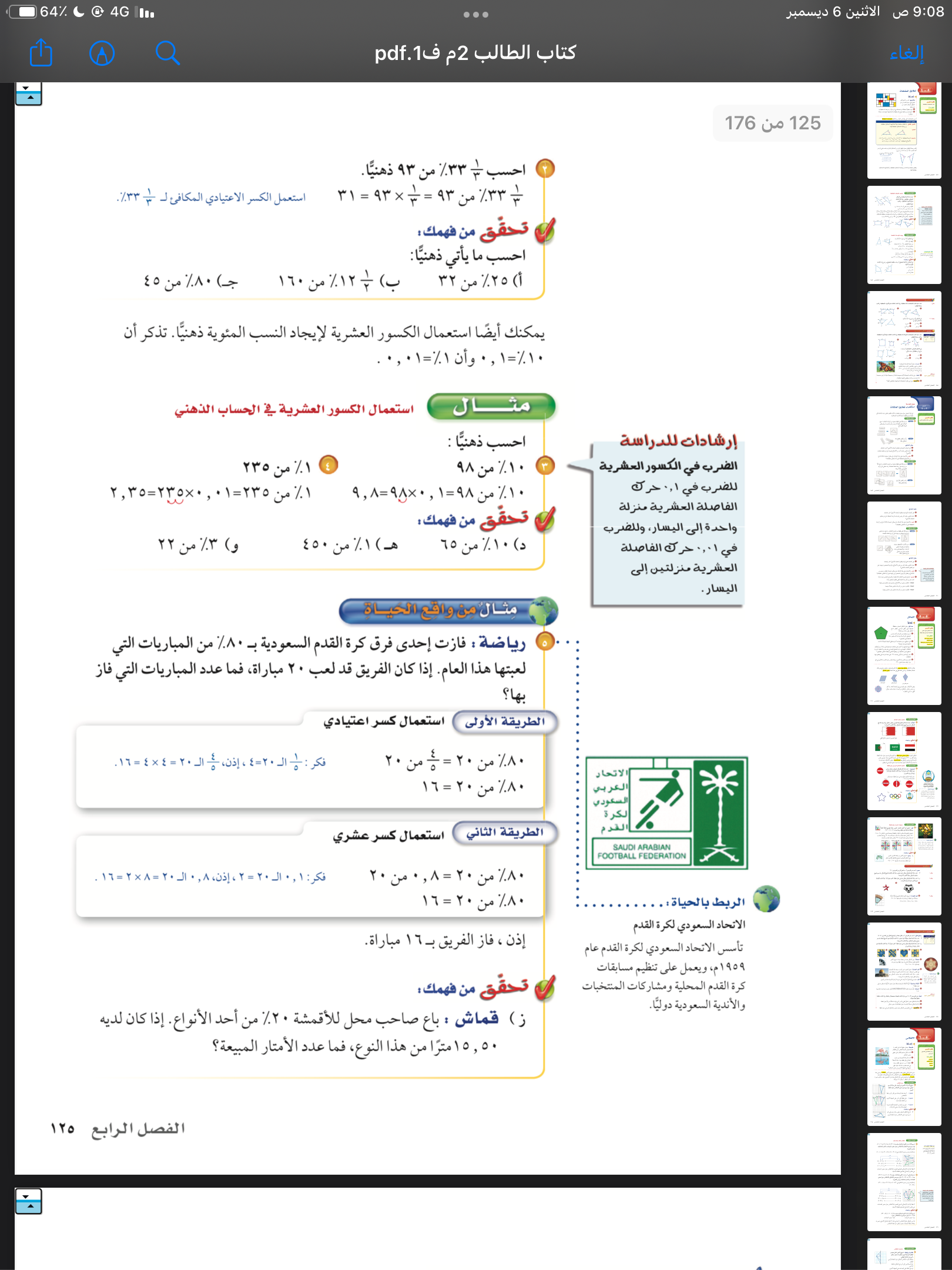 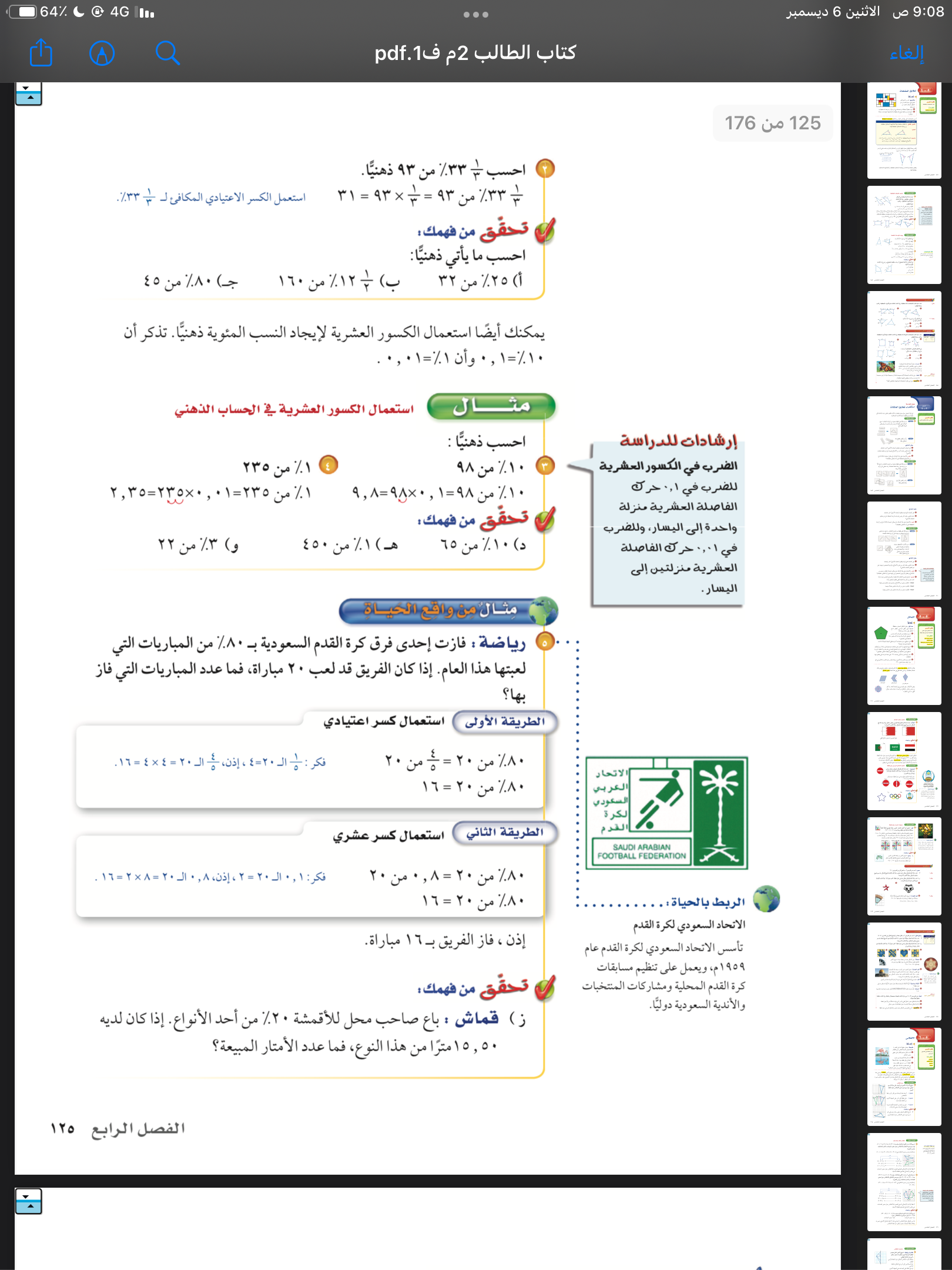 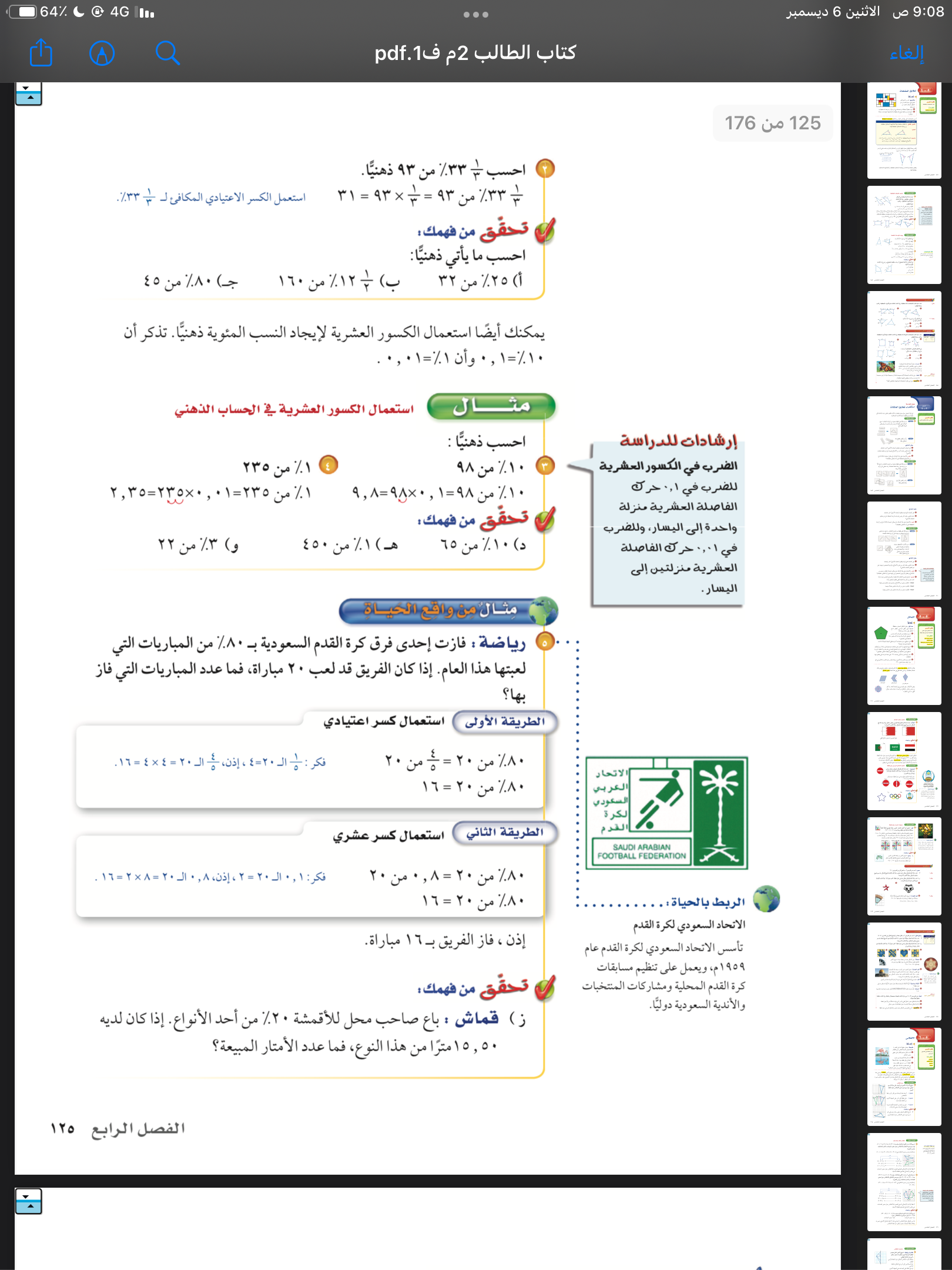 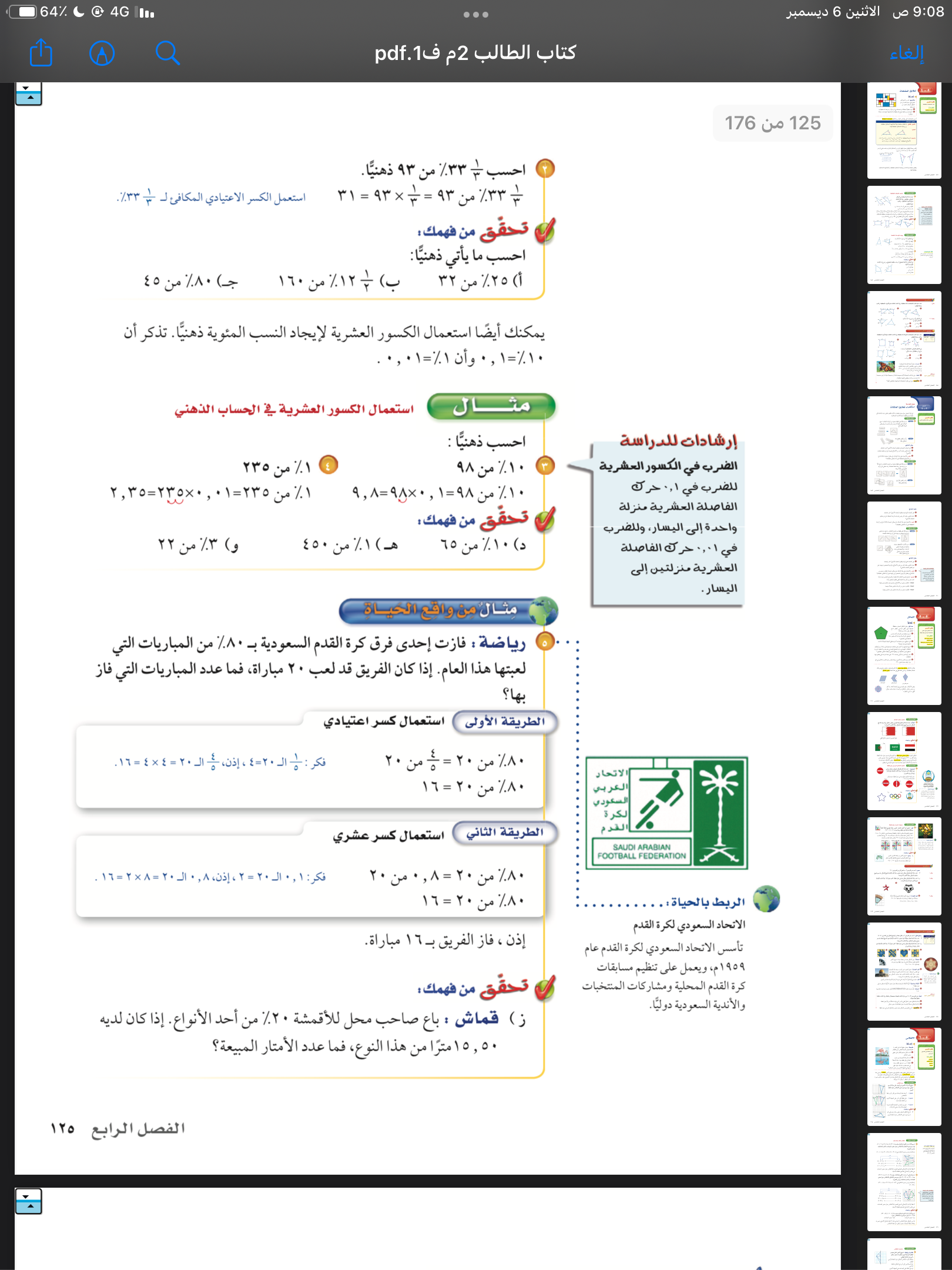 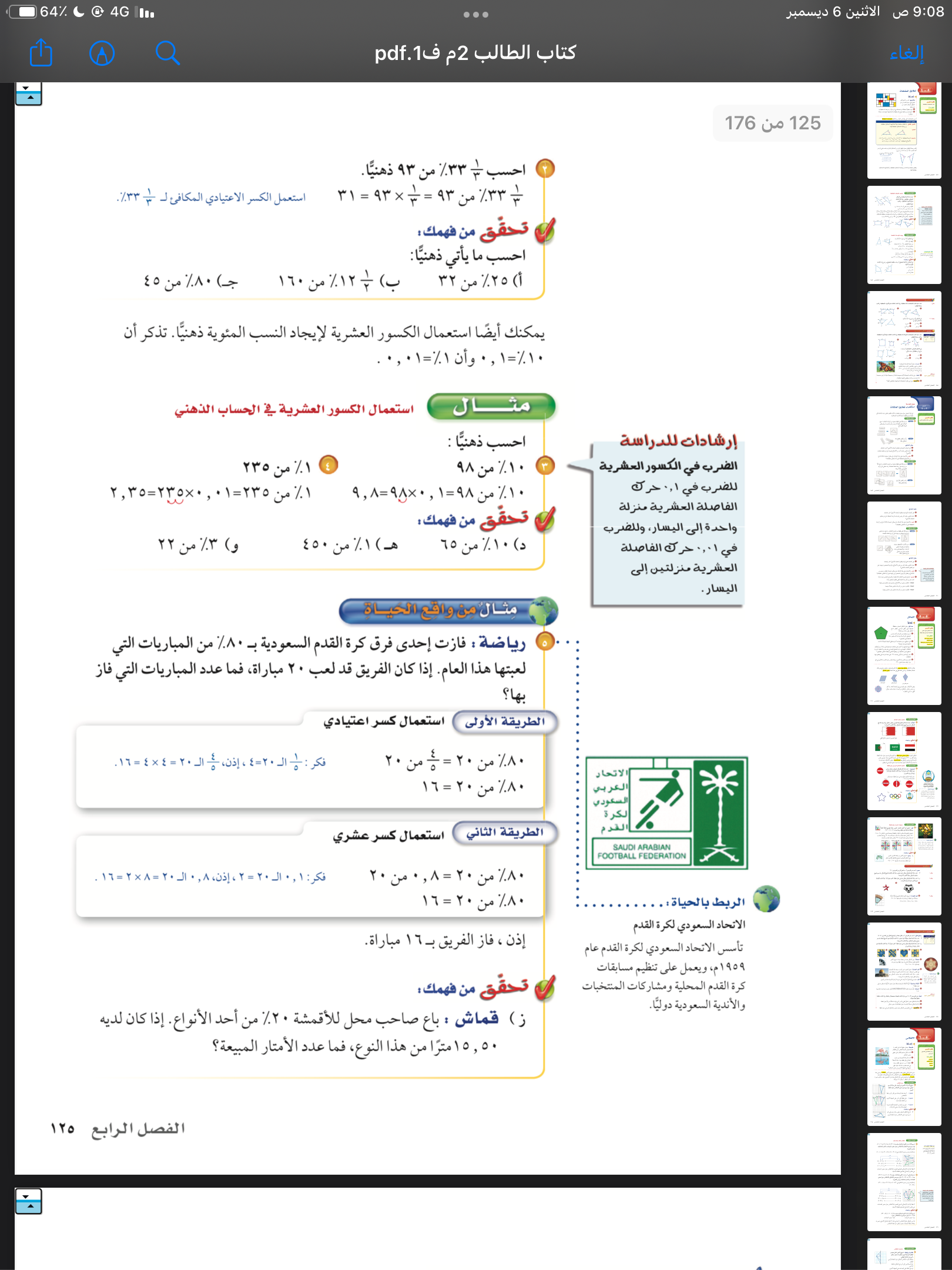 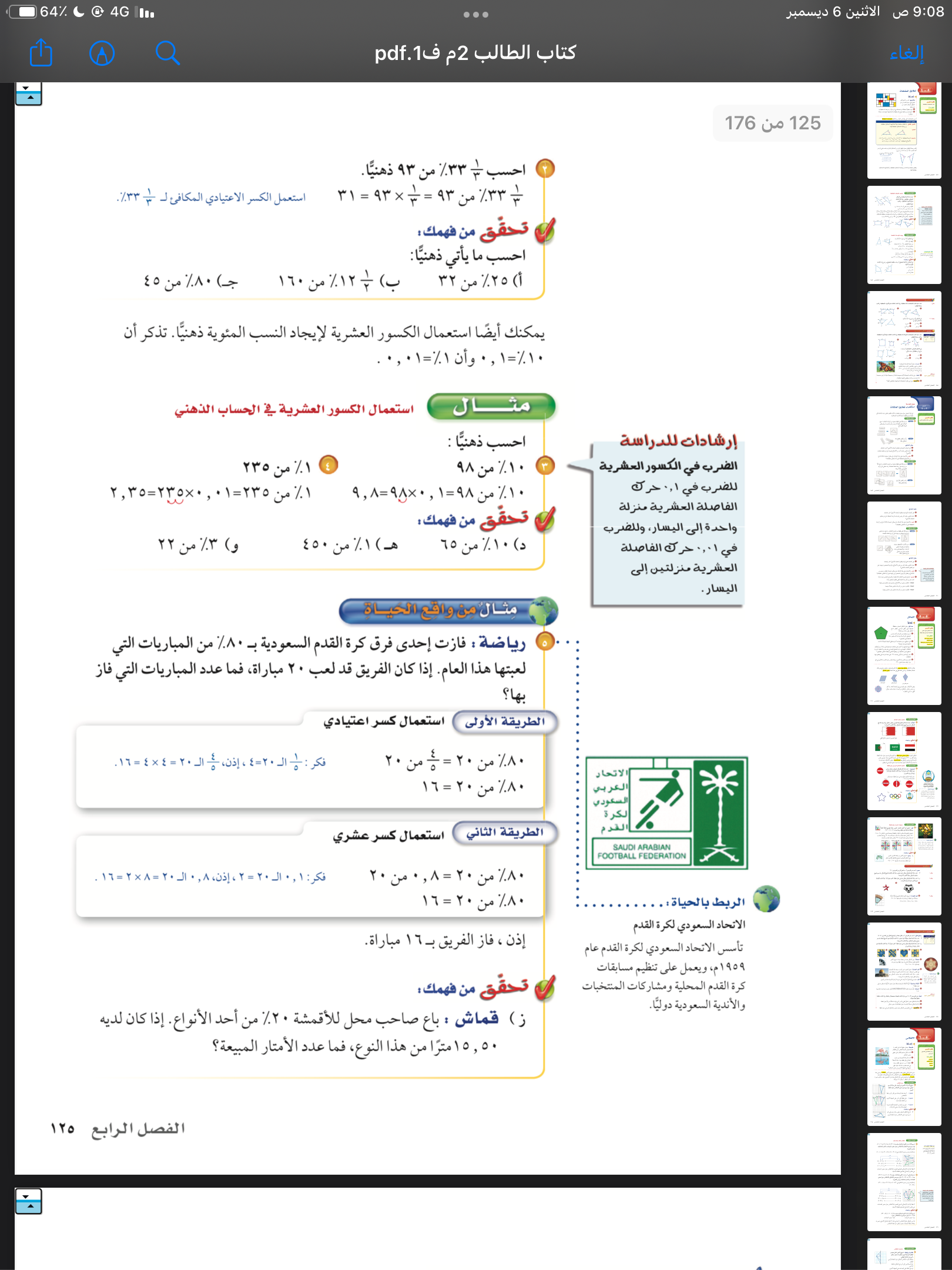 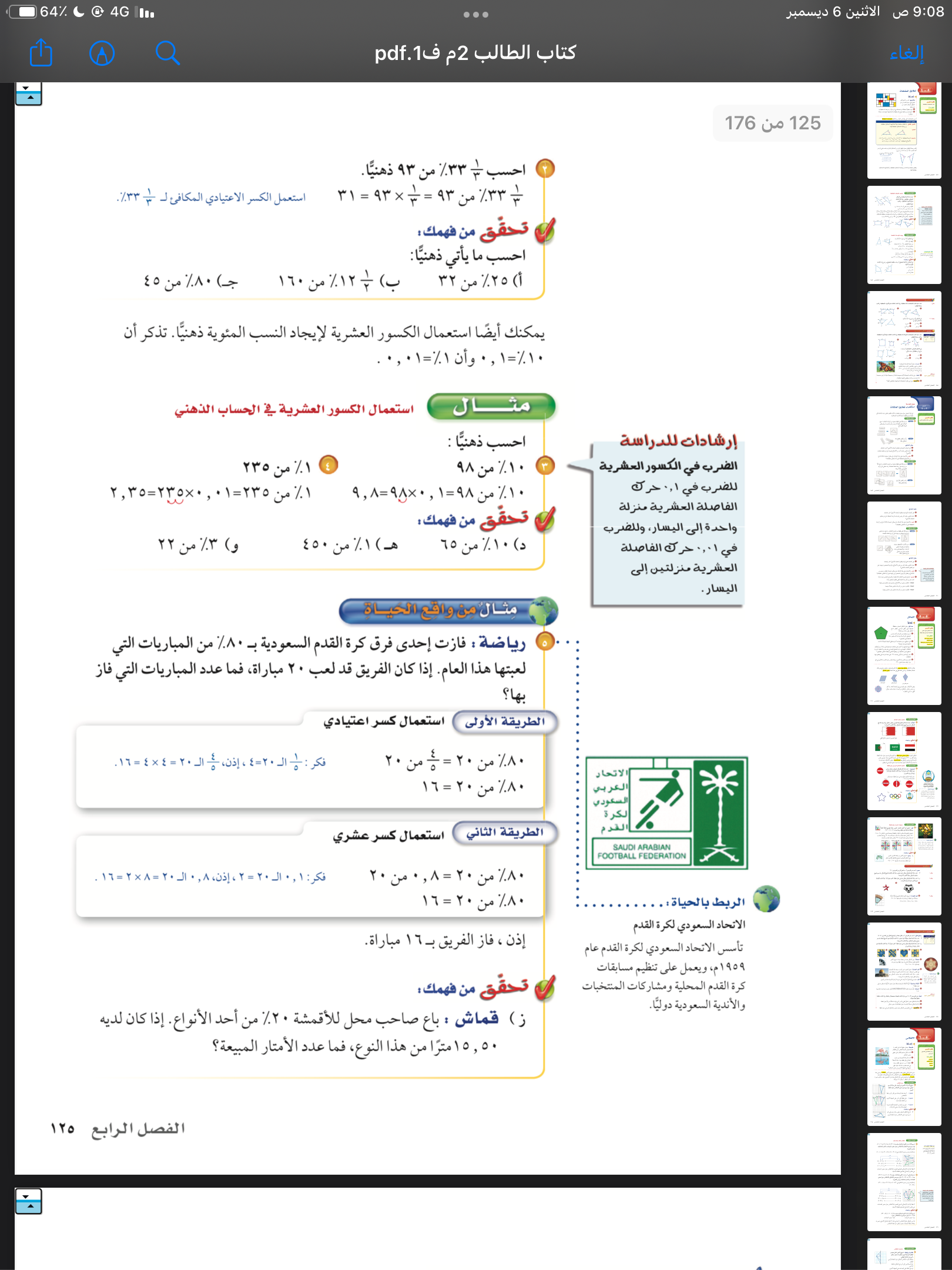 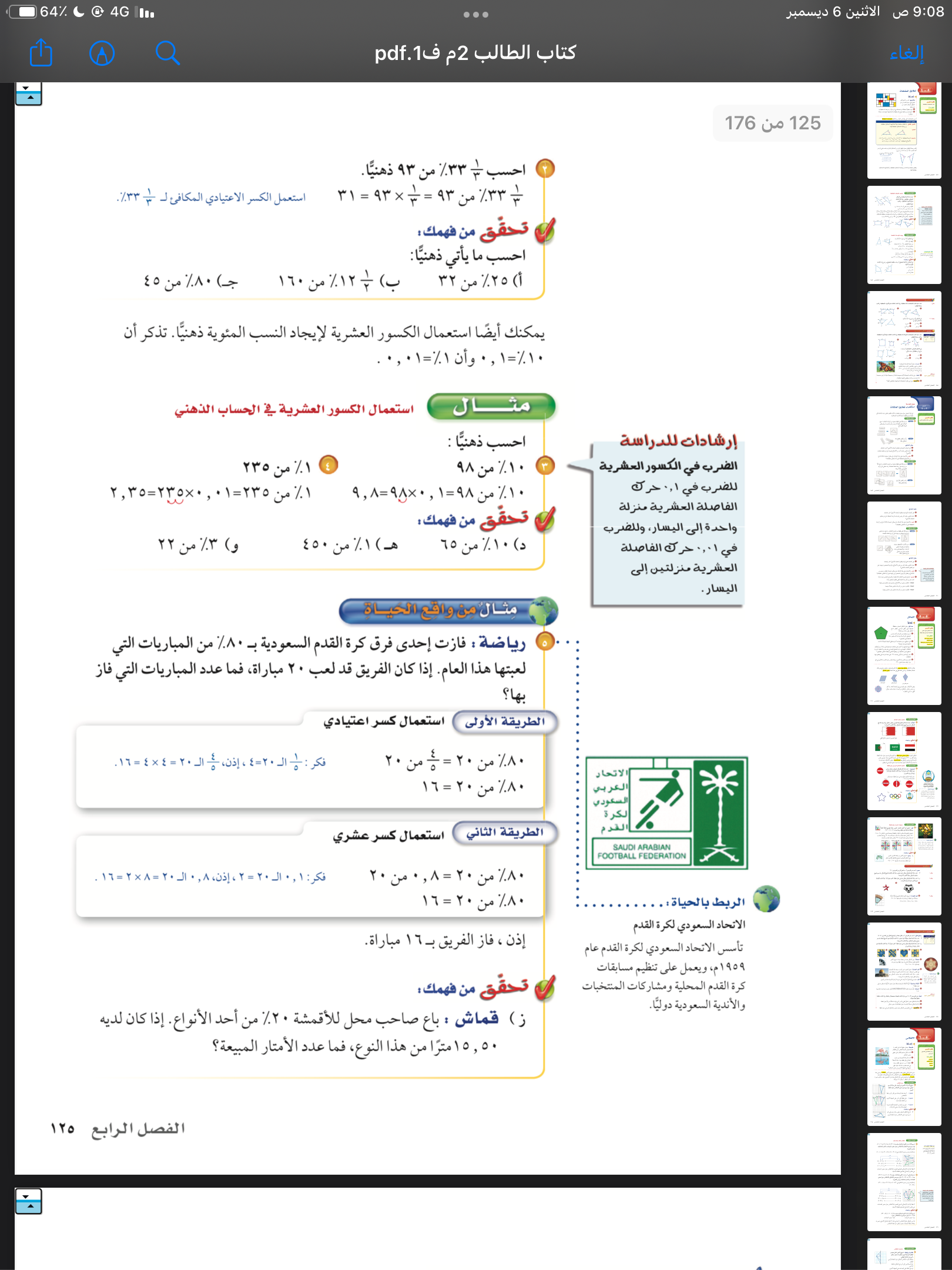 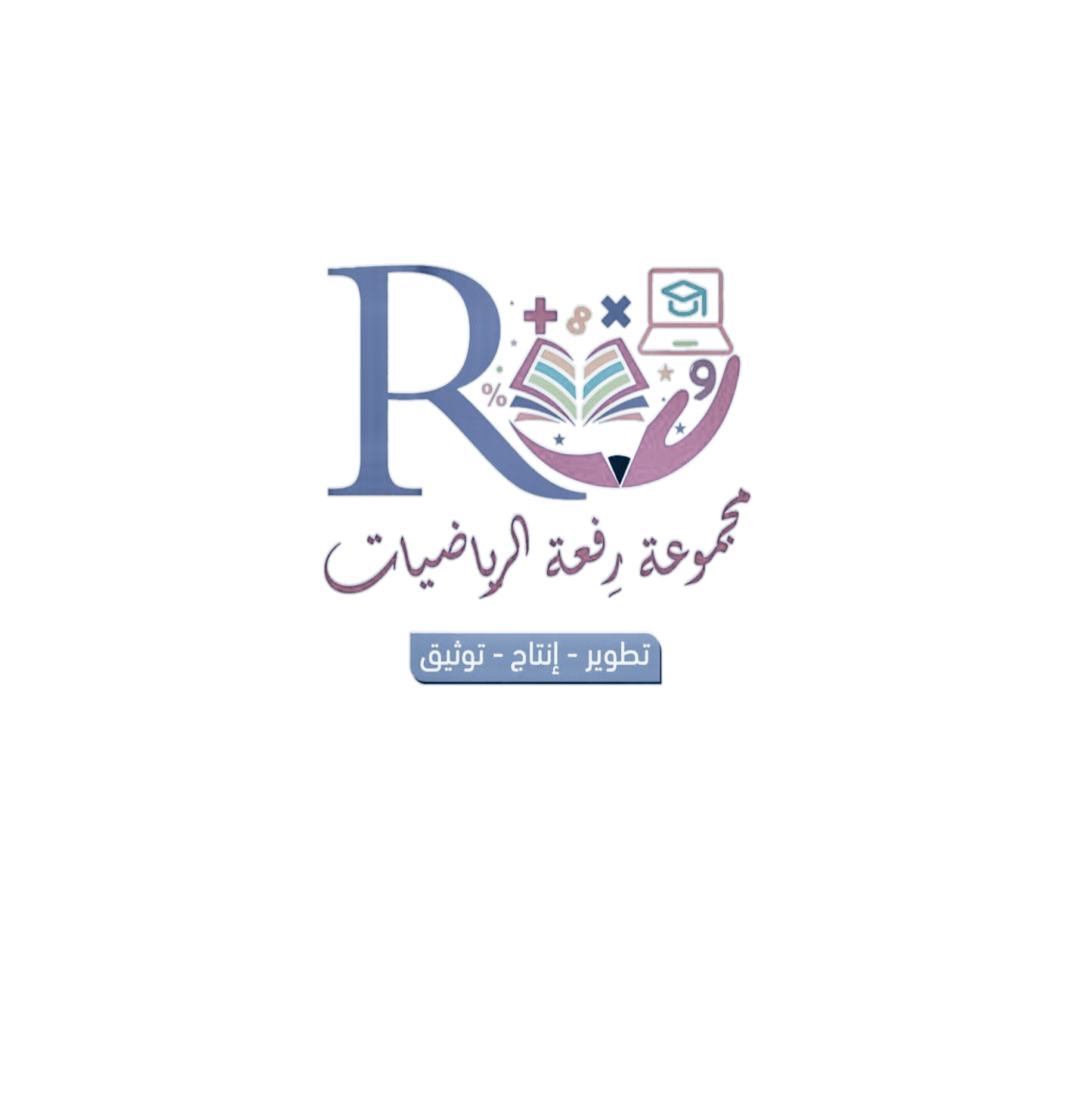 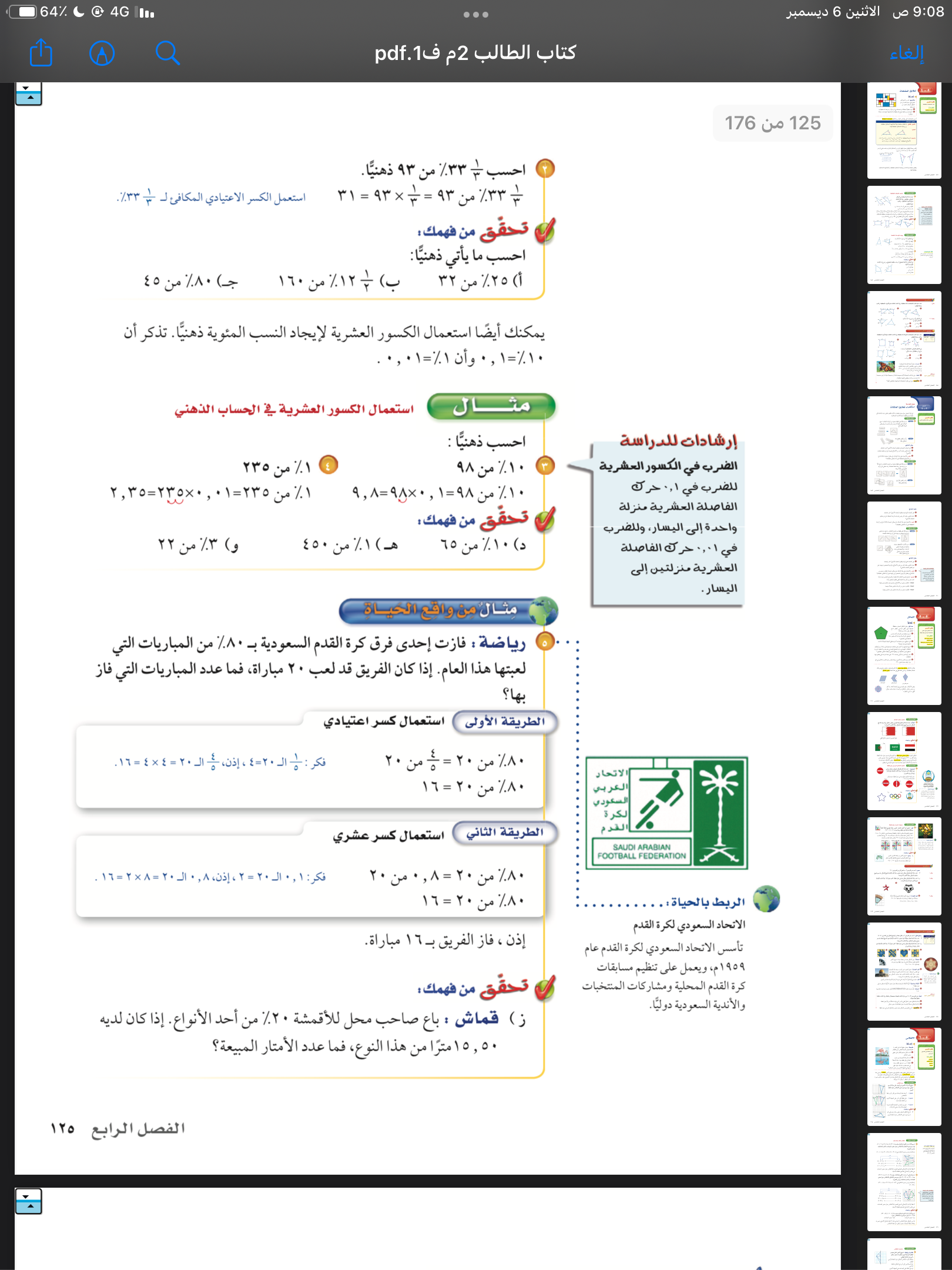 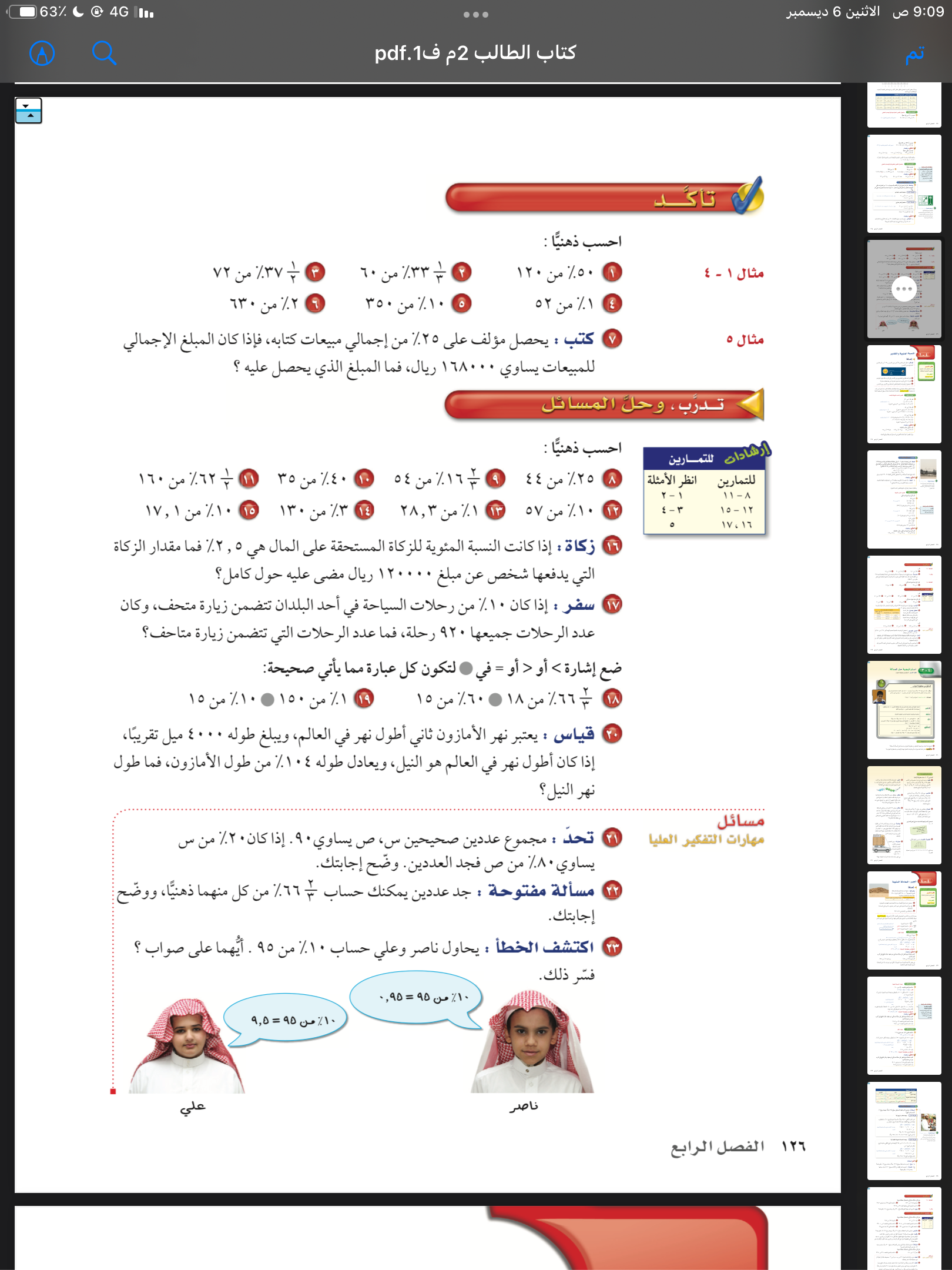 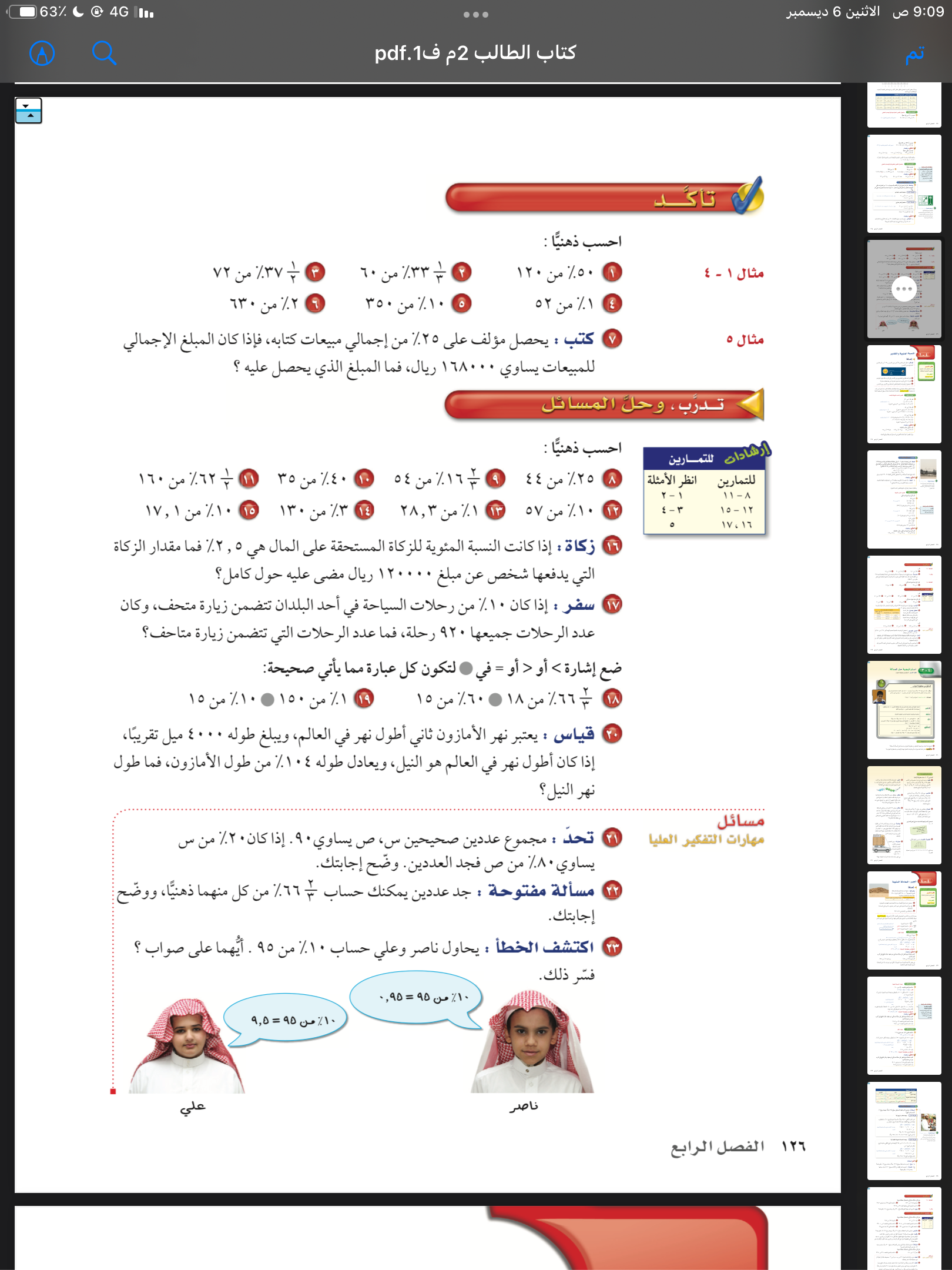 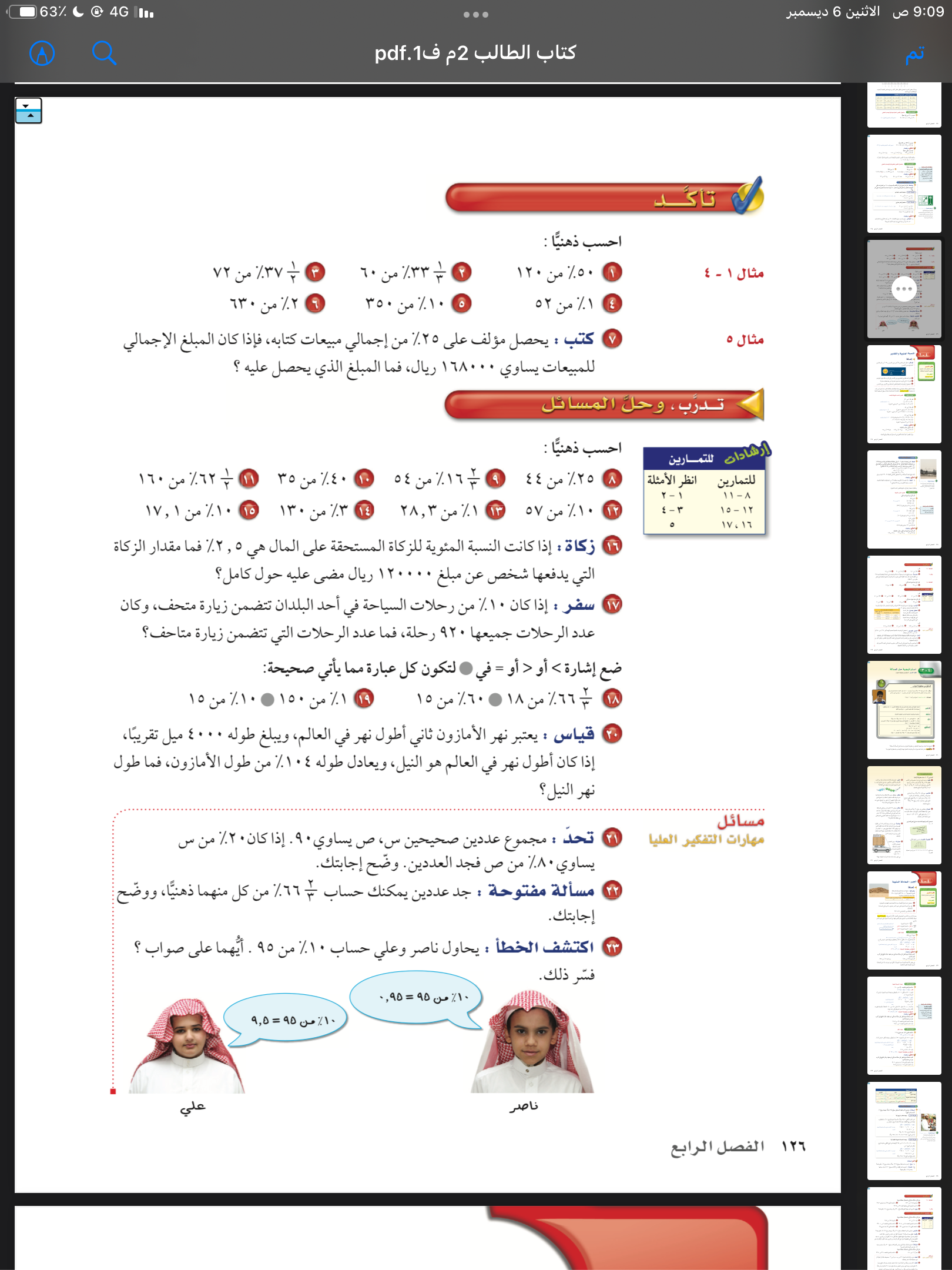 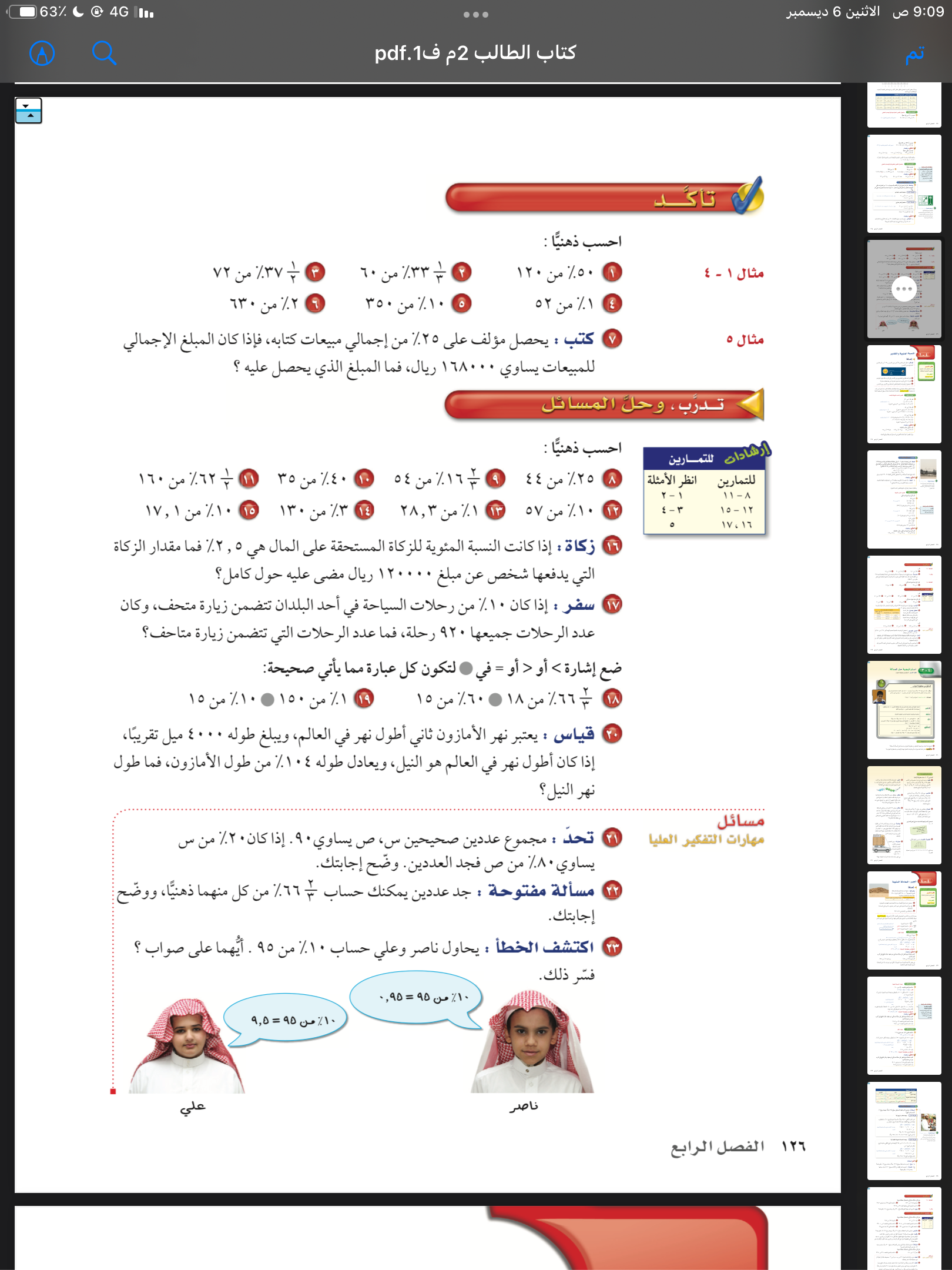 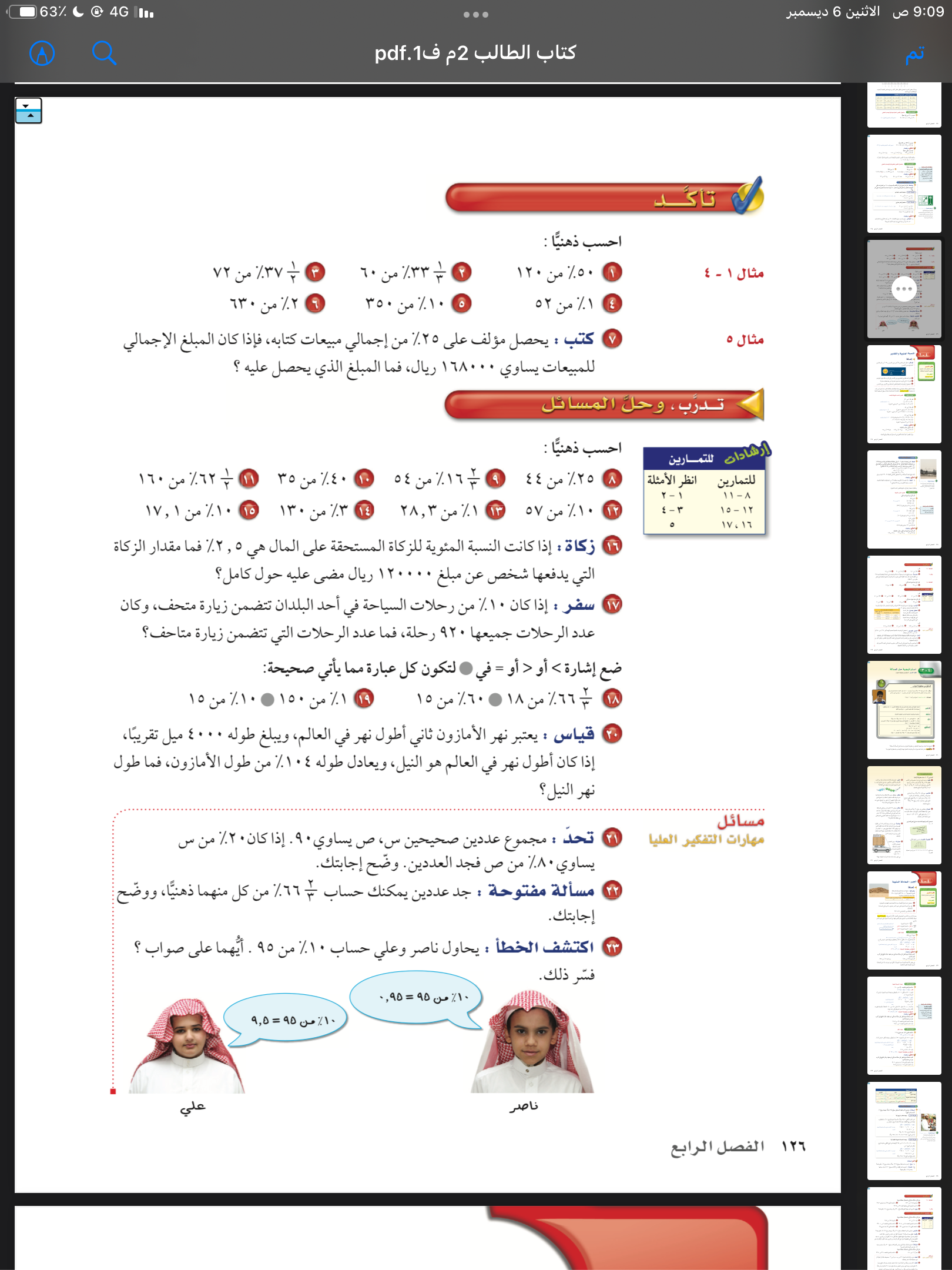 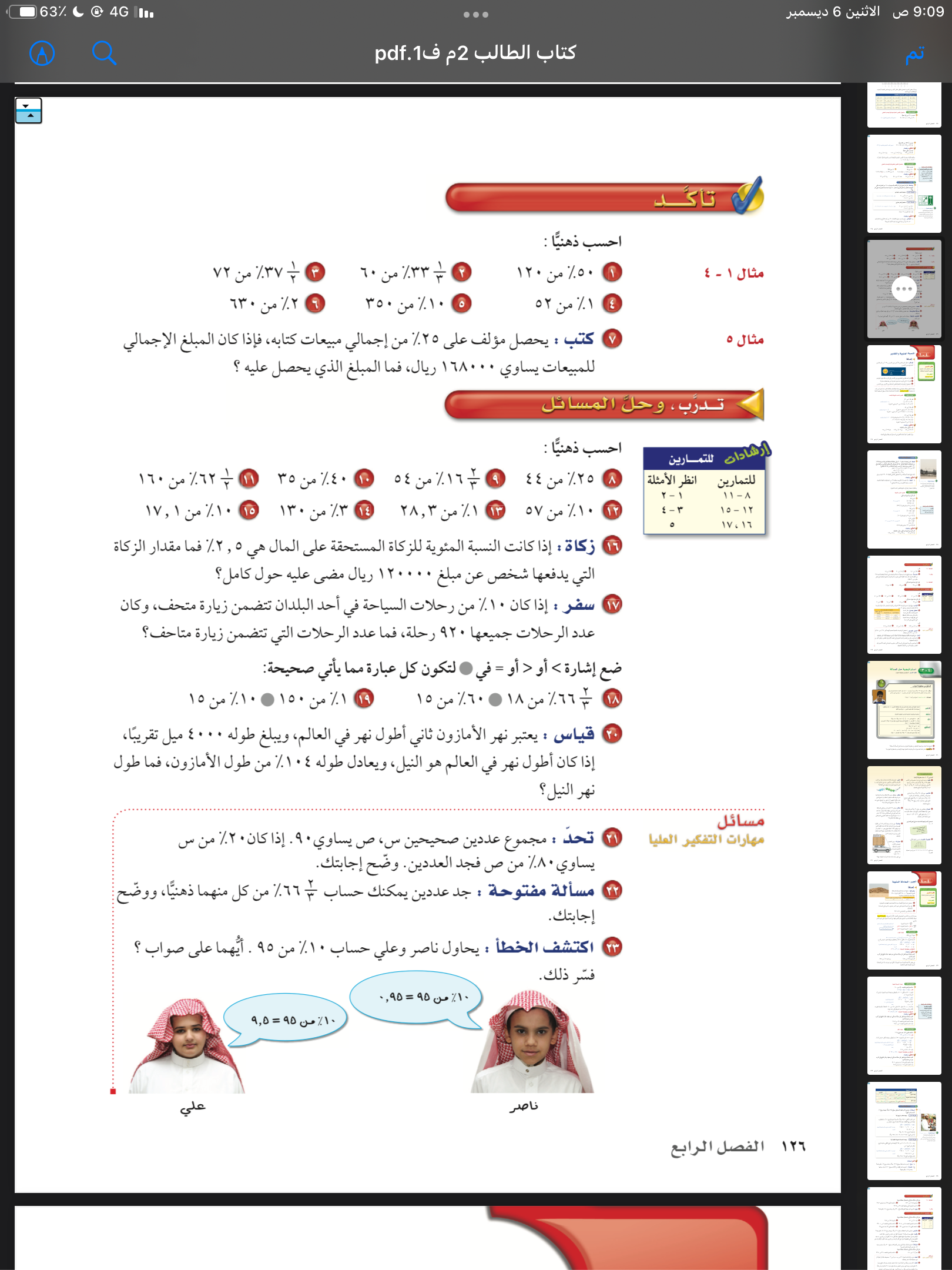 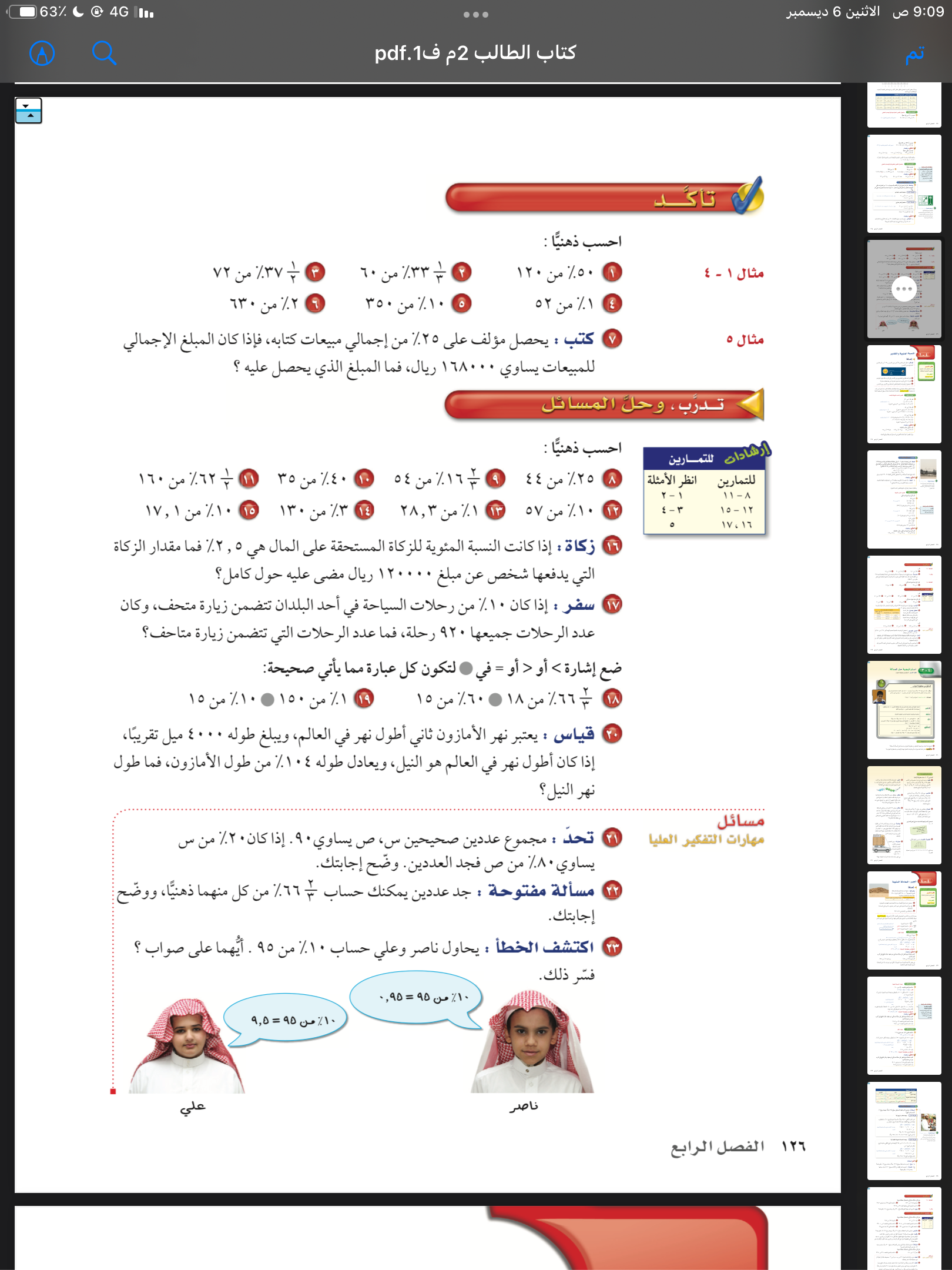 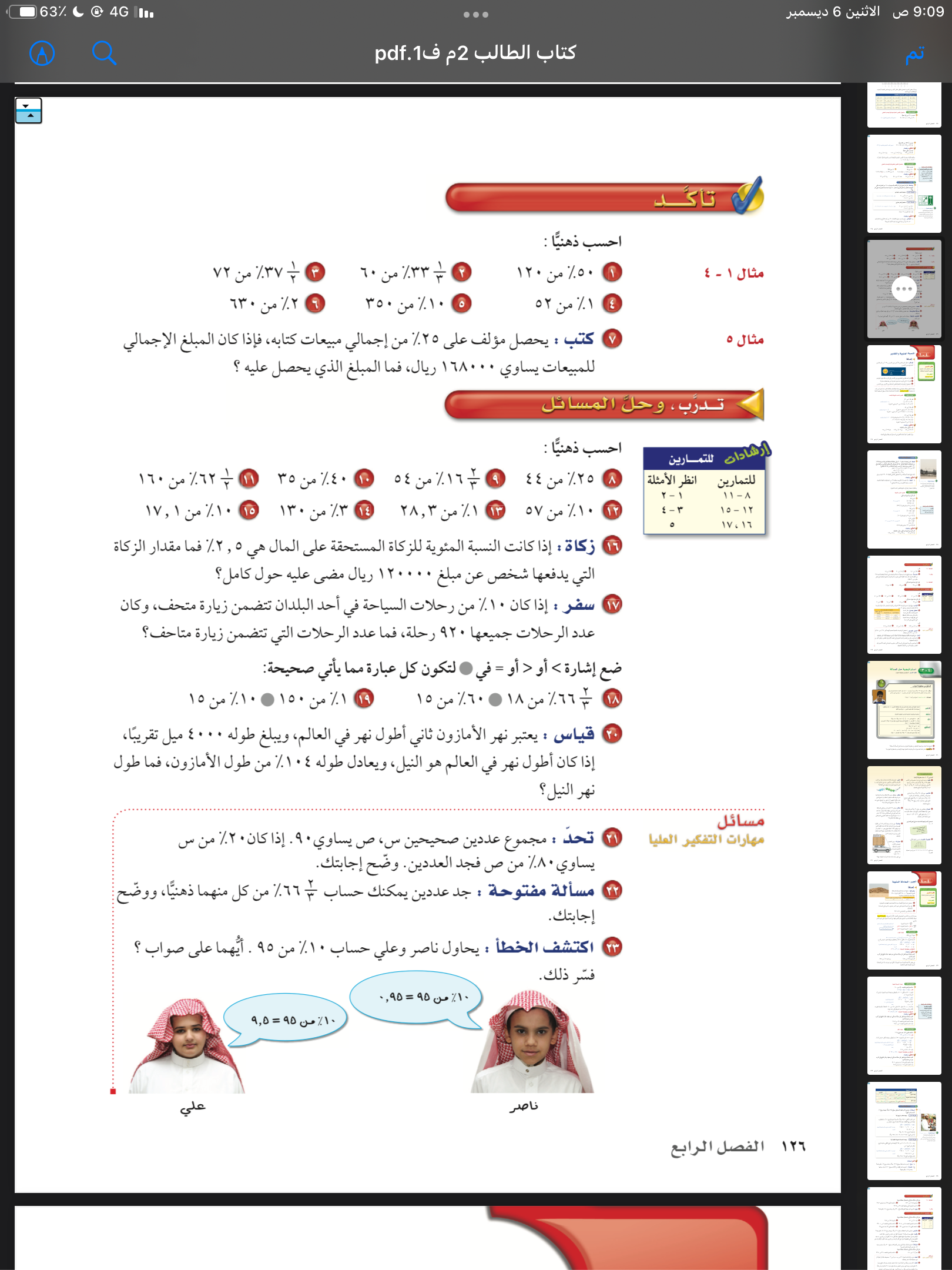 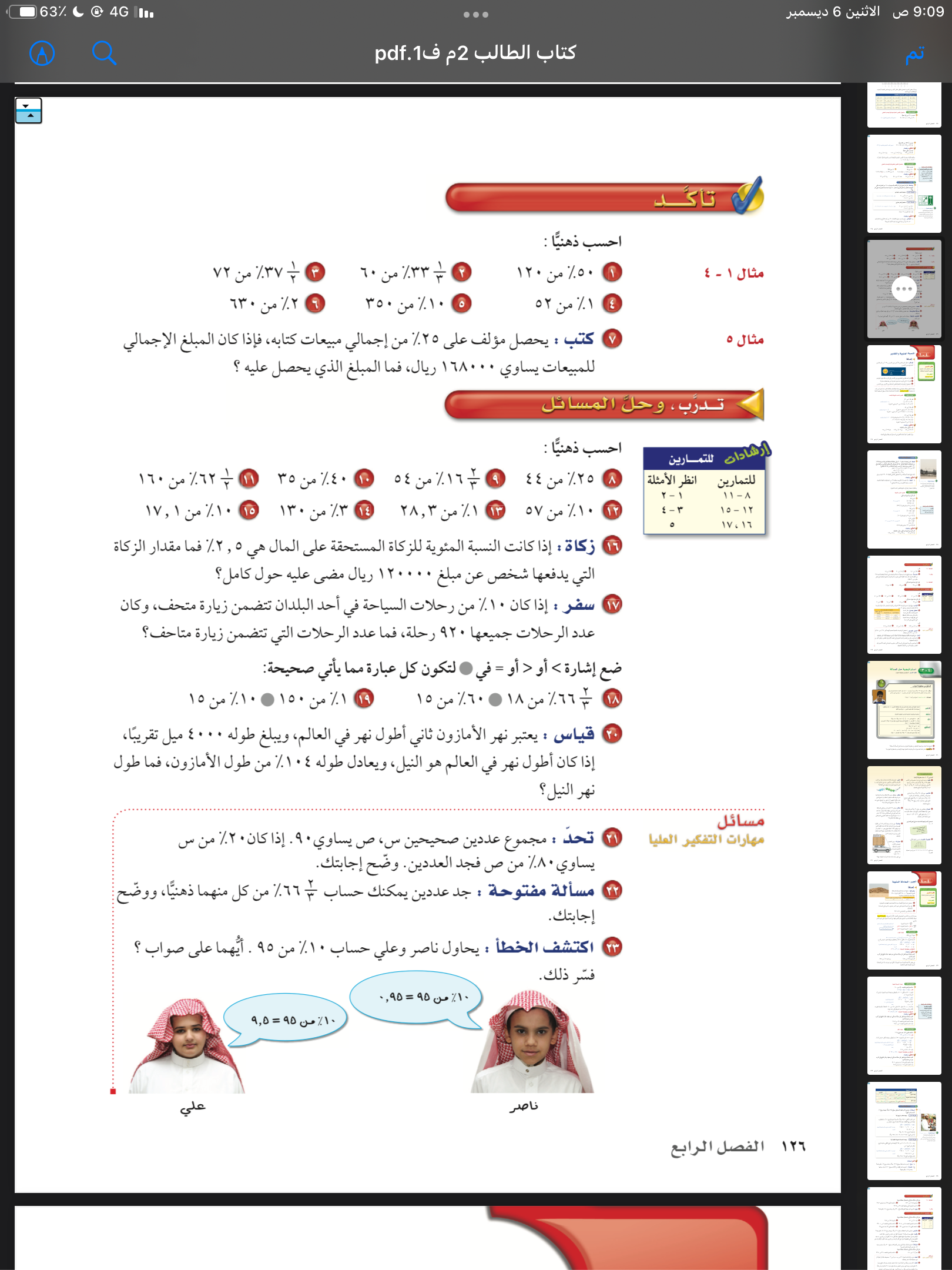 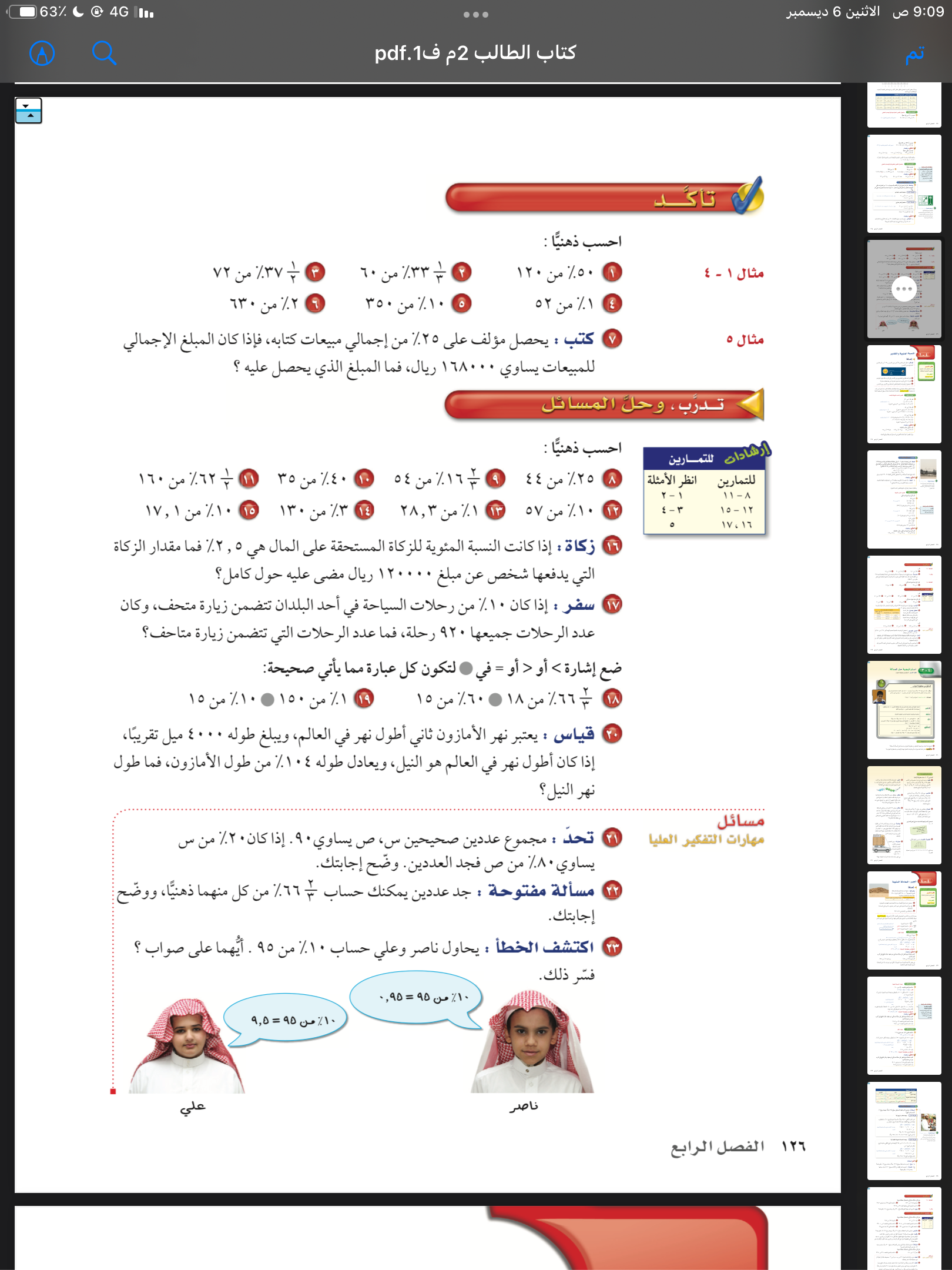 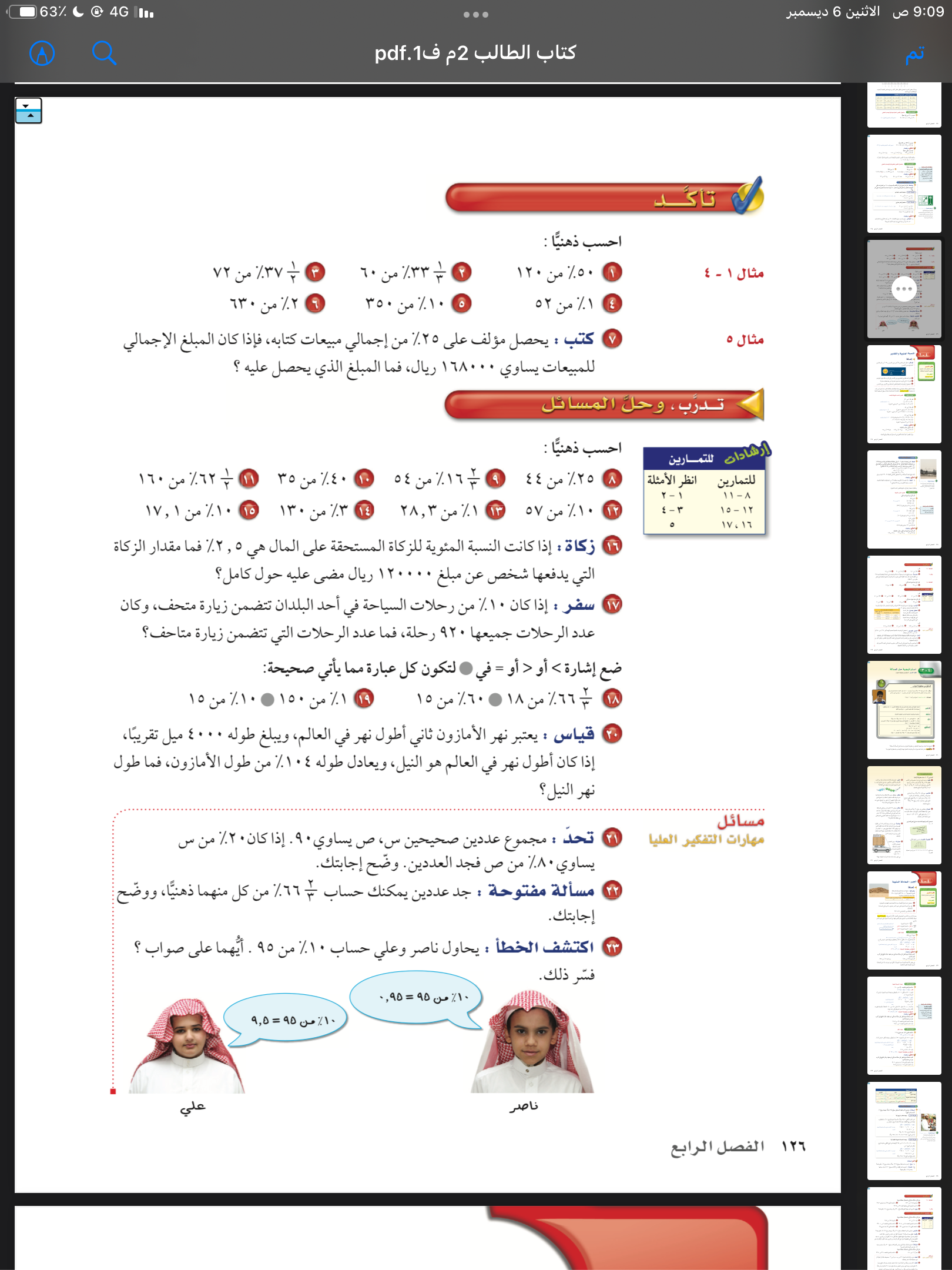 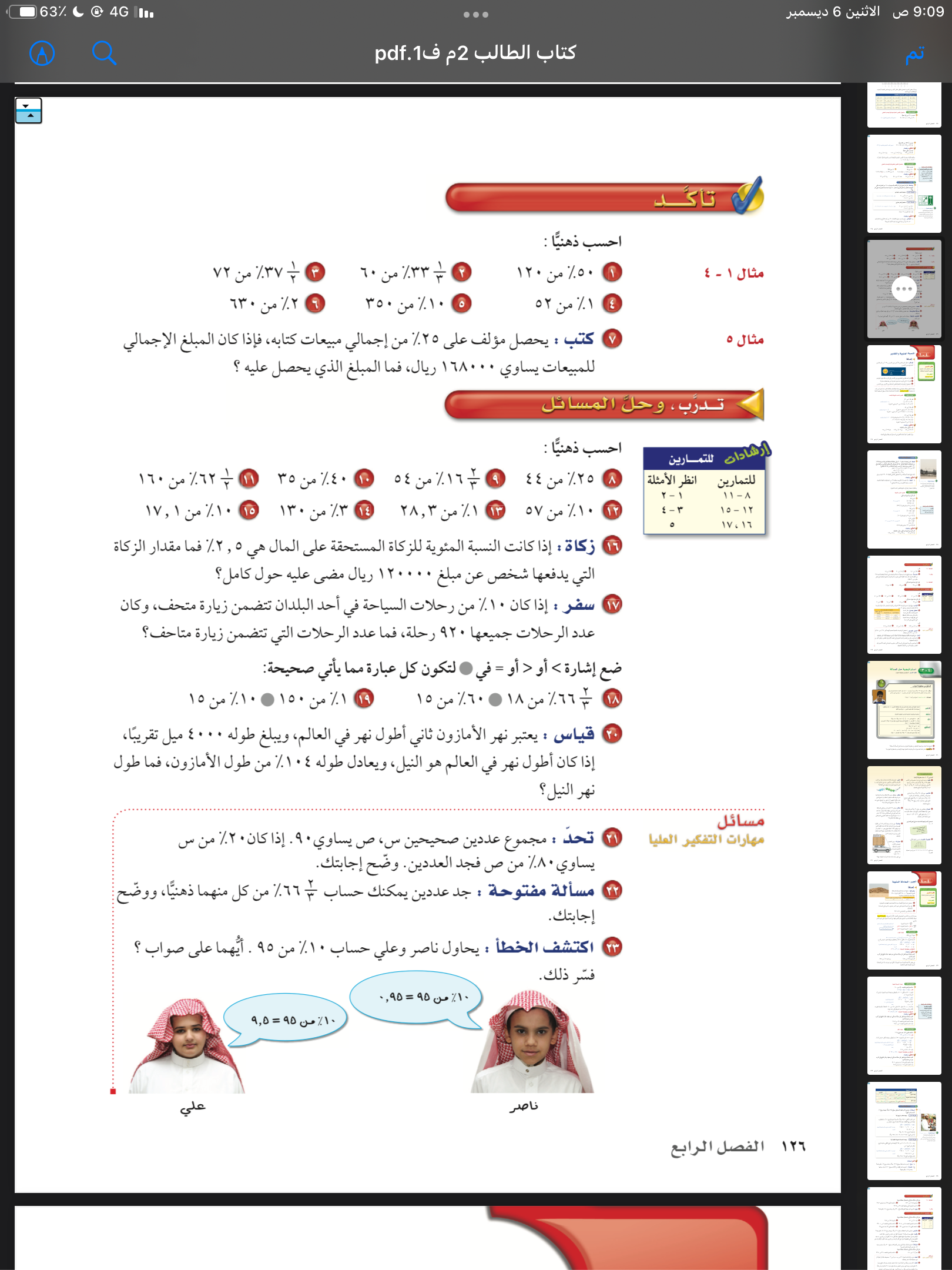 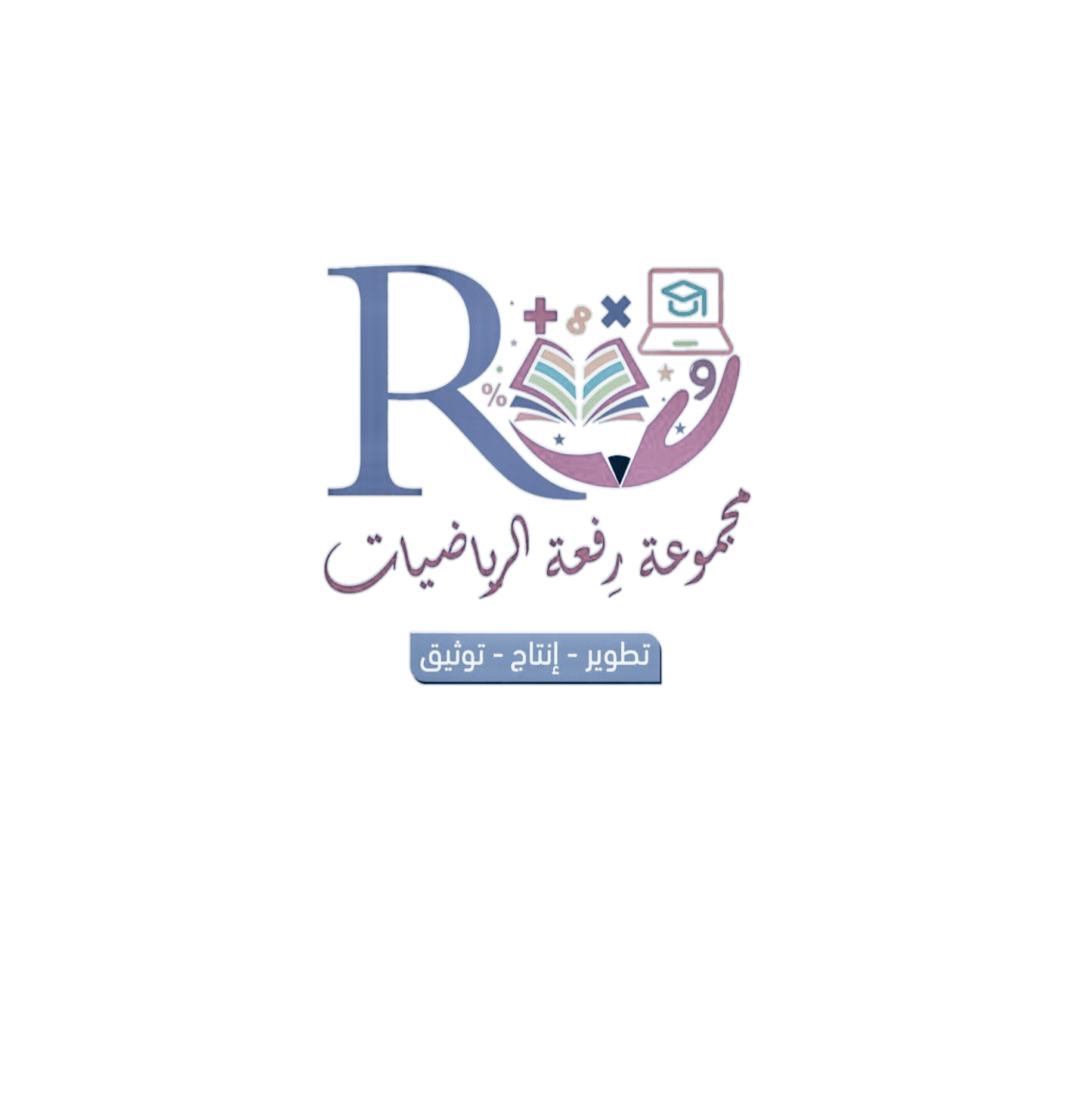 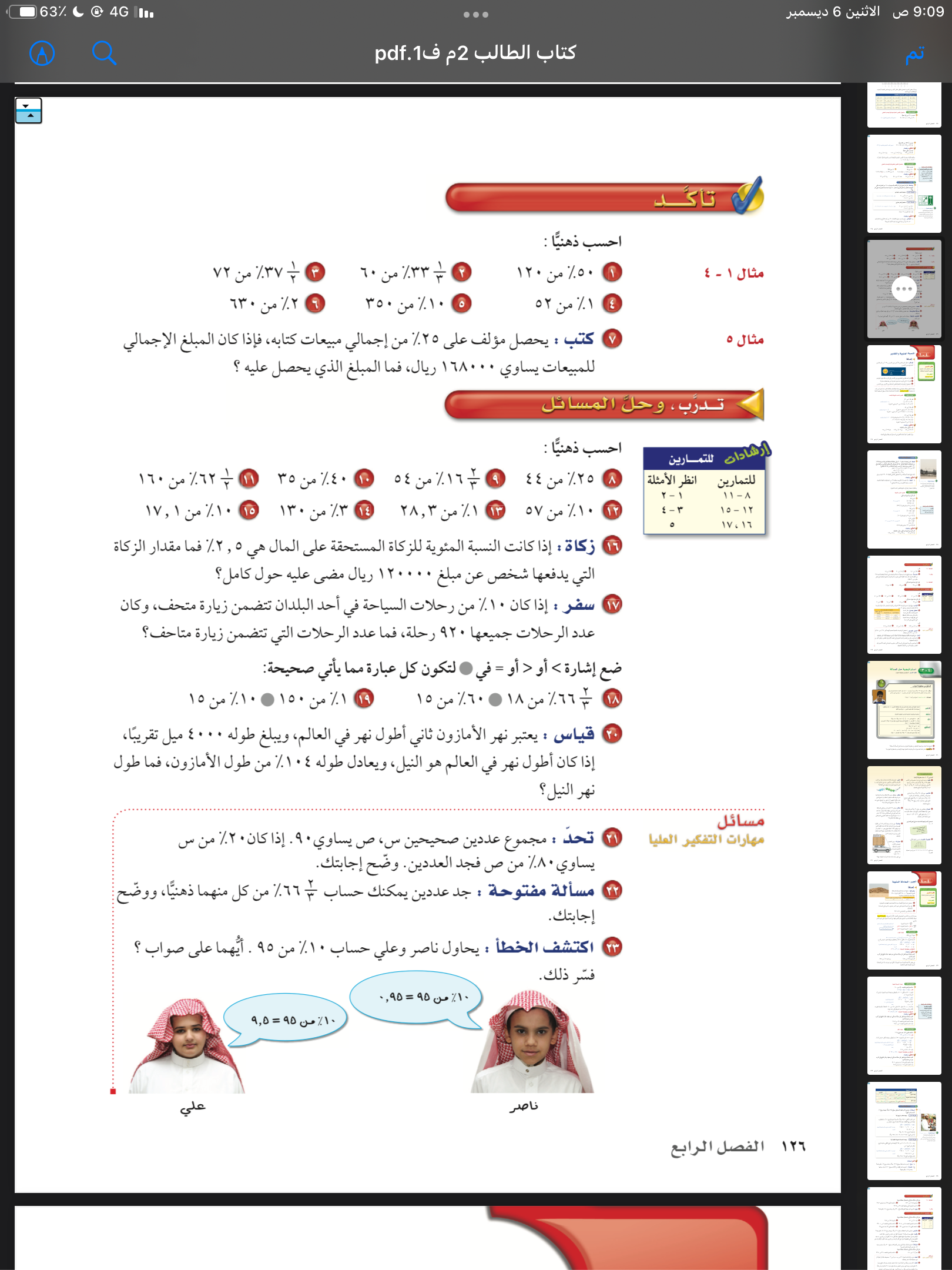 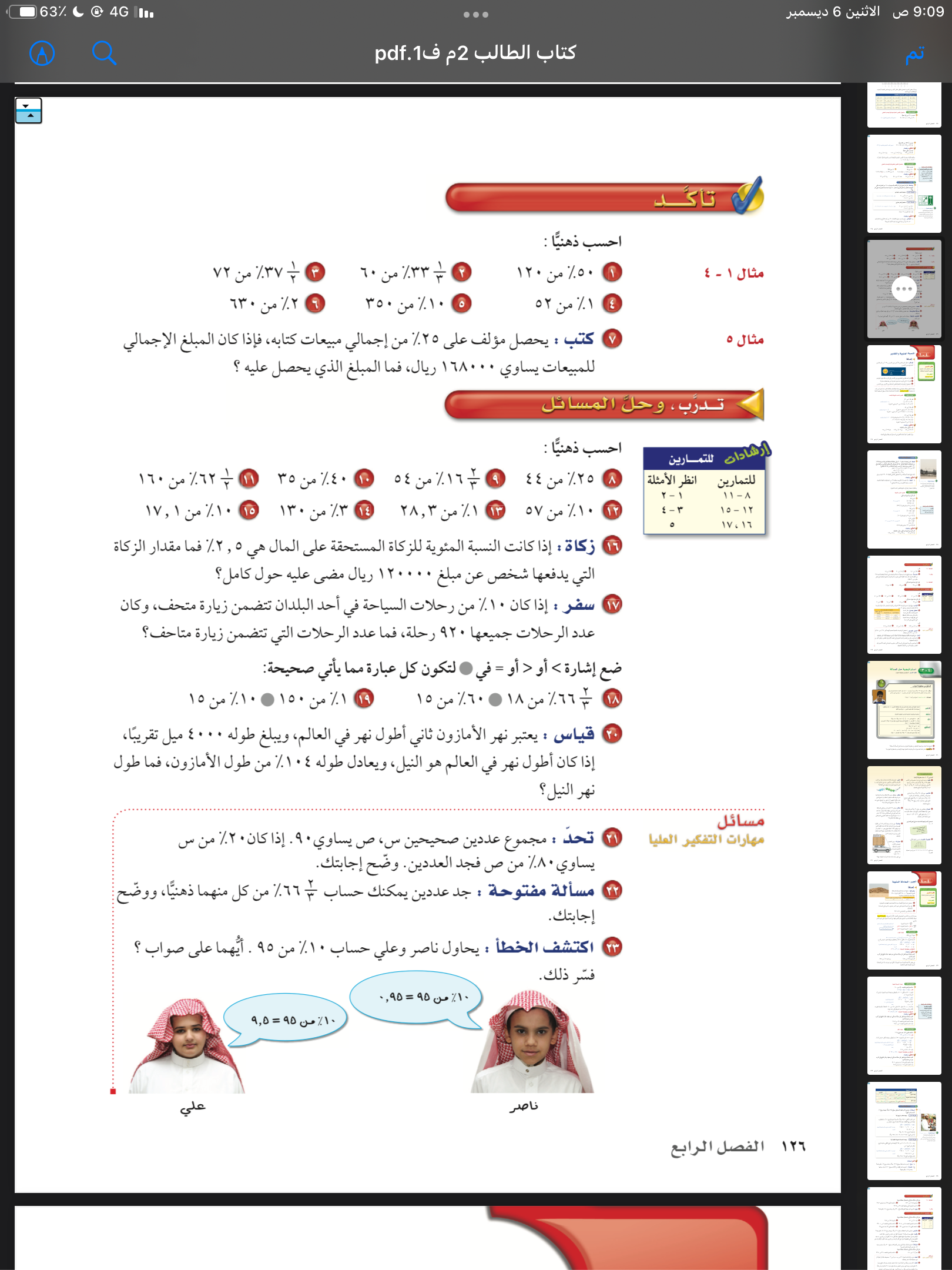 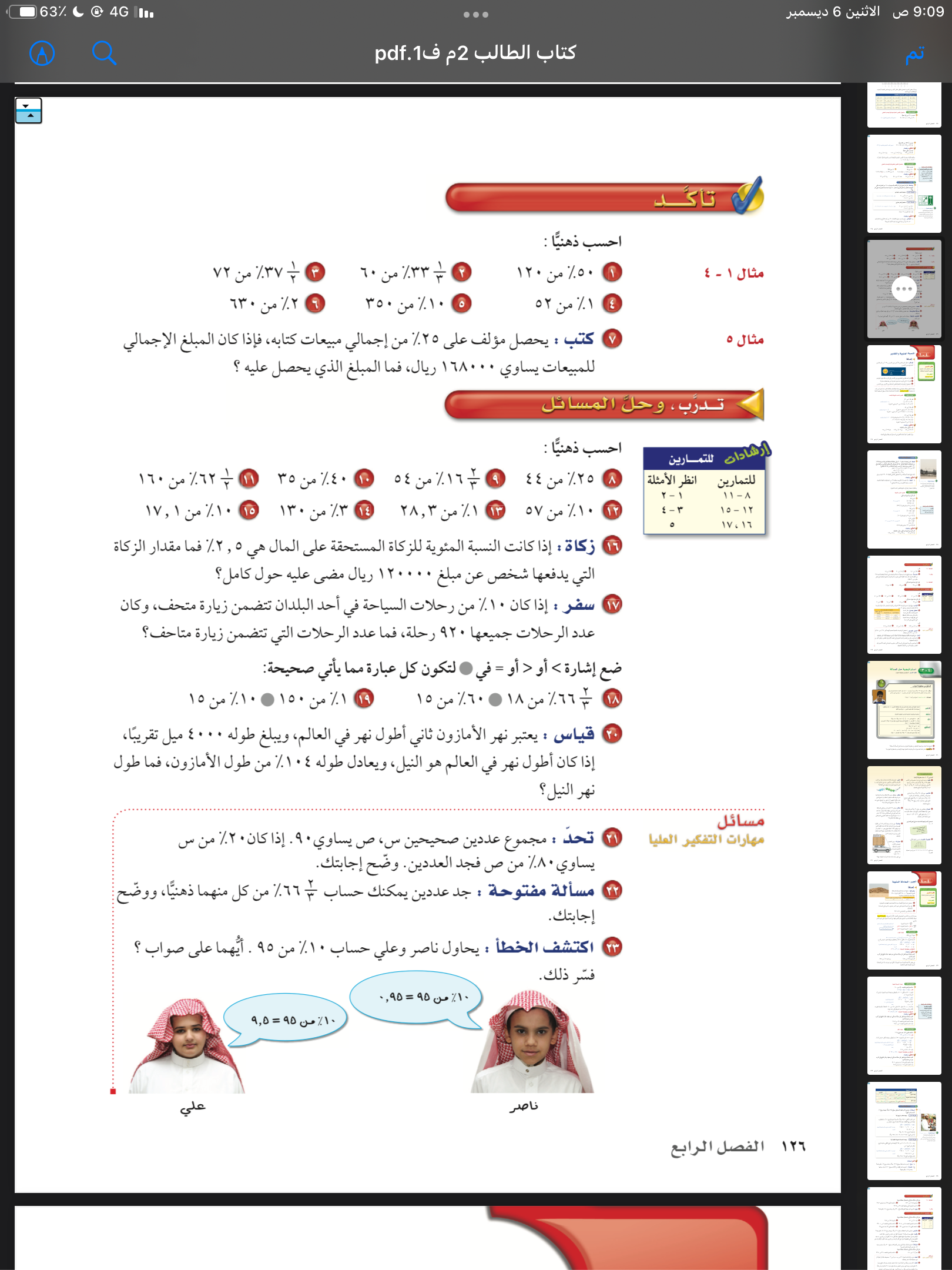 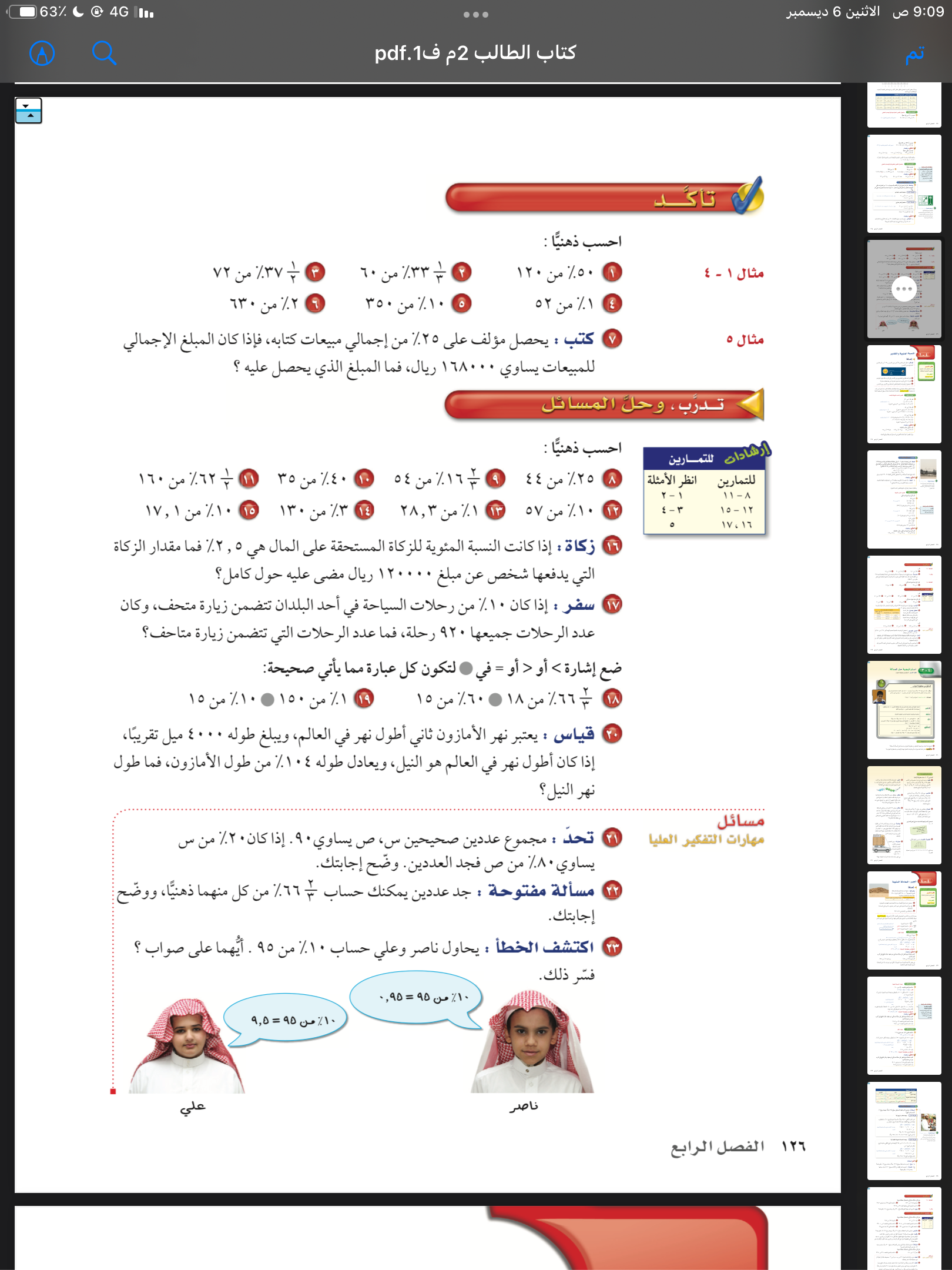 @amal almazroai
ماذا تعلمت؟
@amal almazroai
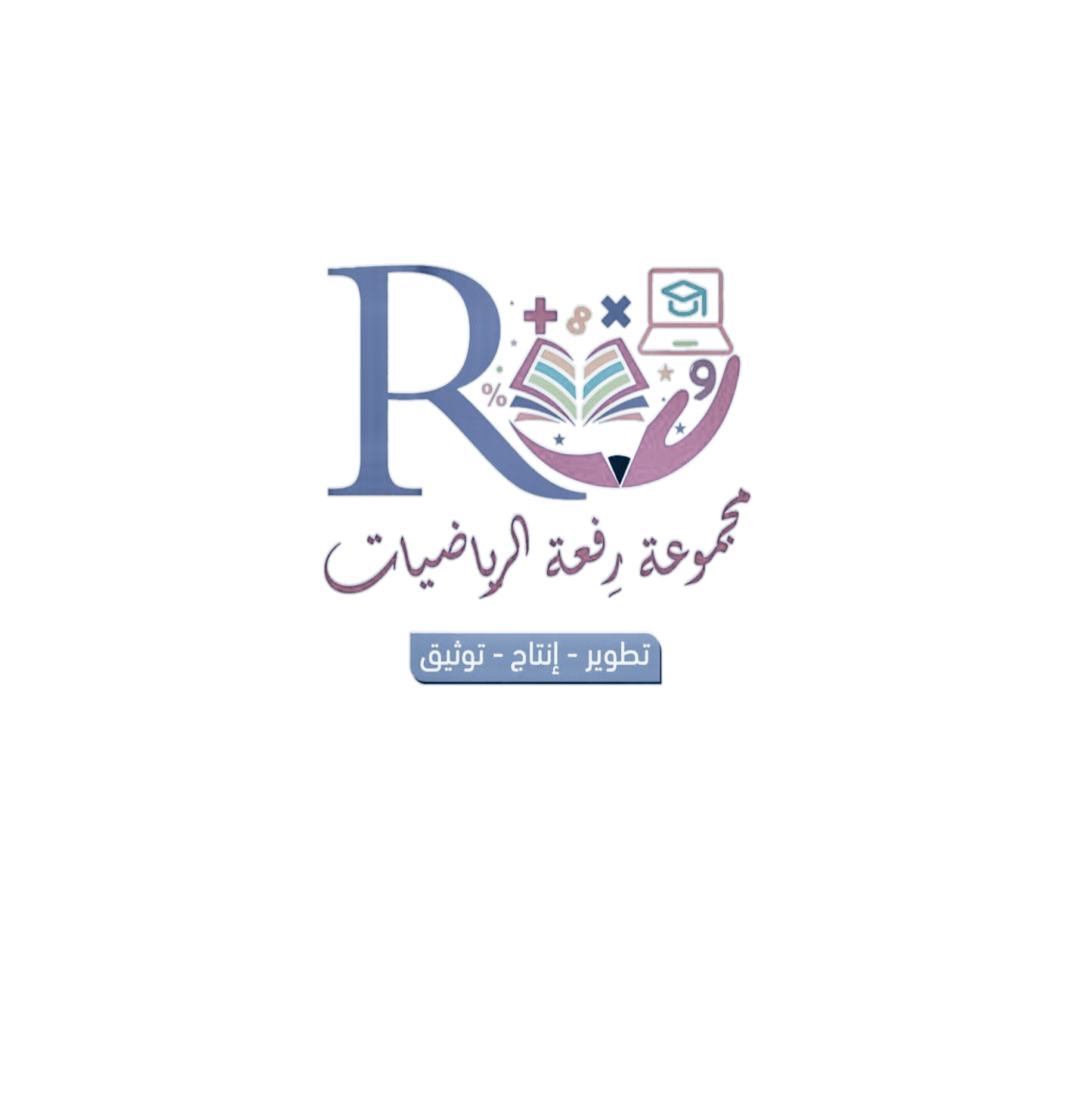 الواجب